6
Bảng chia 3 (Tiết 1)
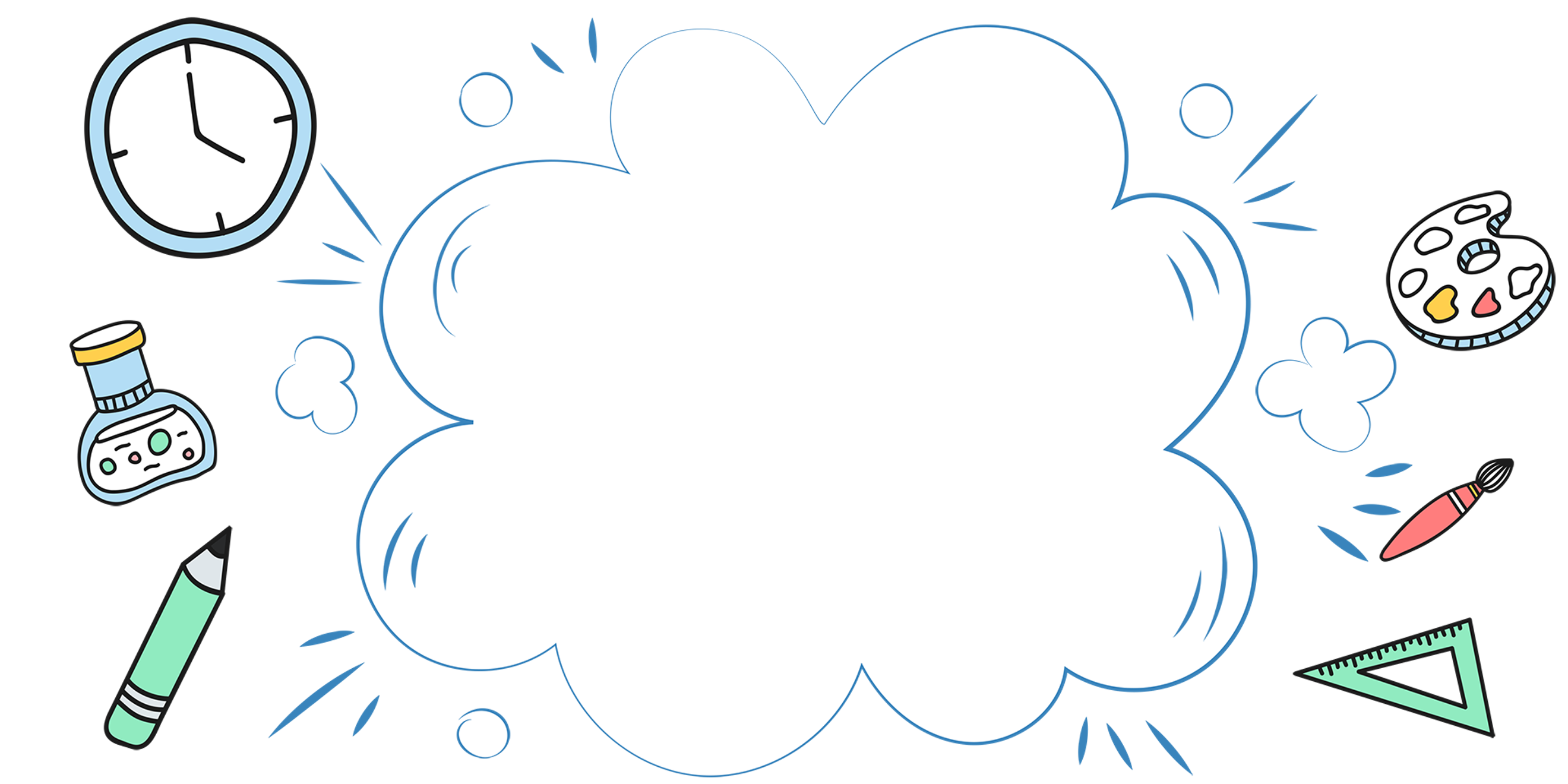 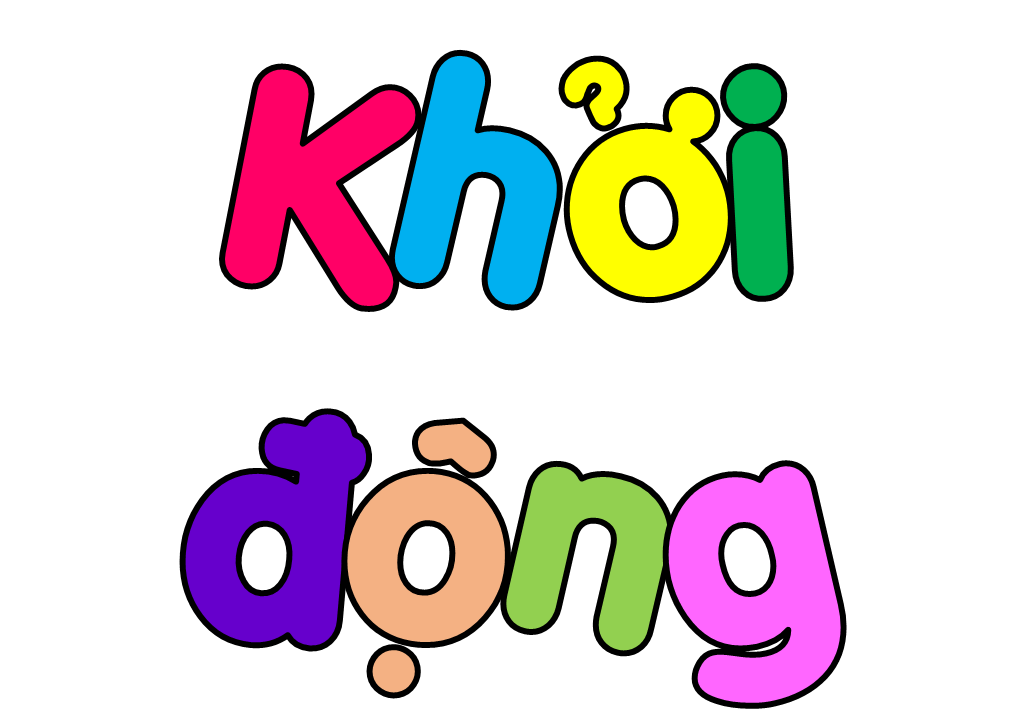 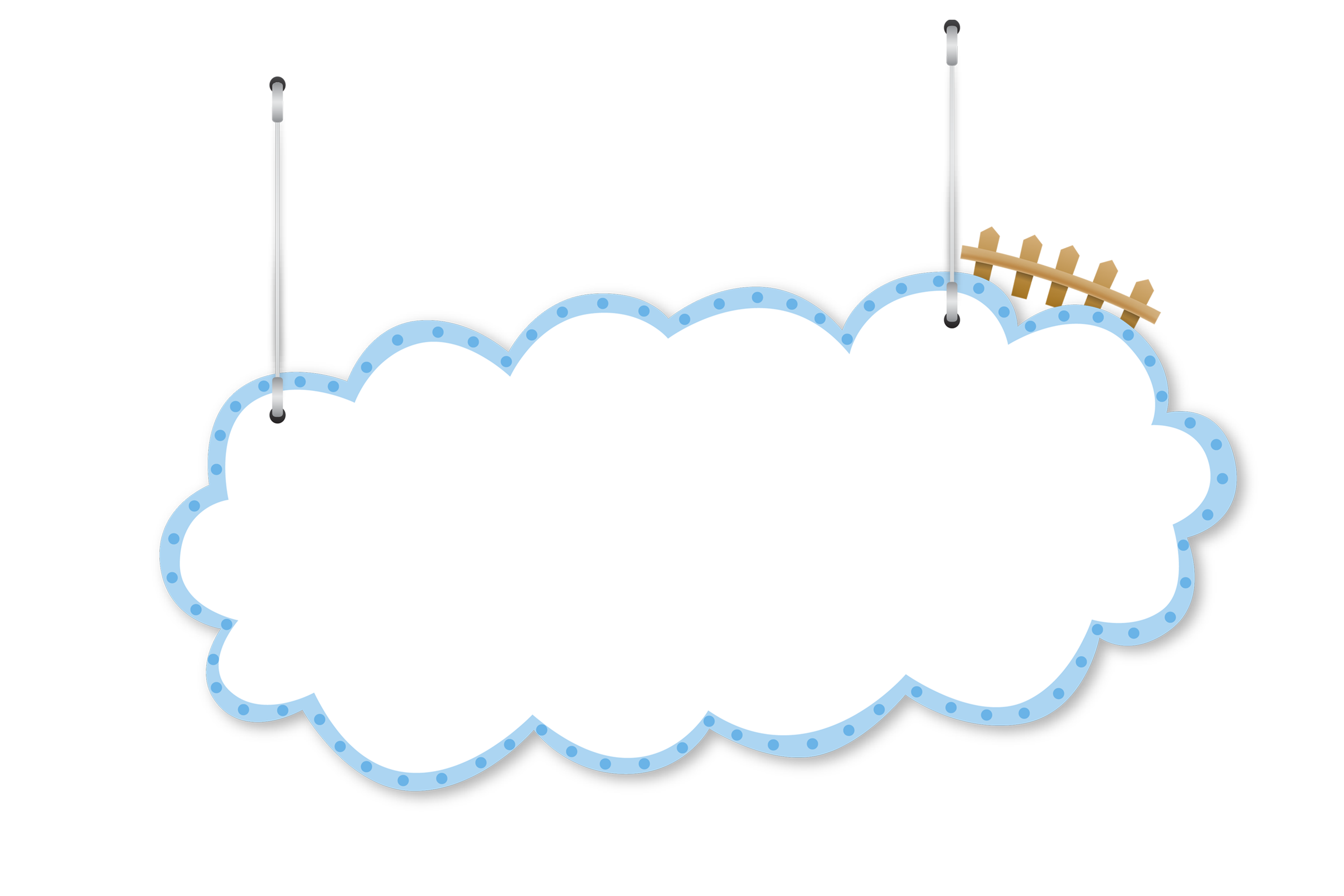 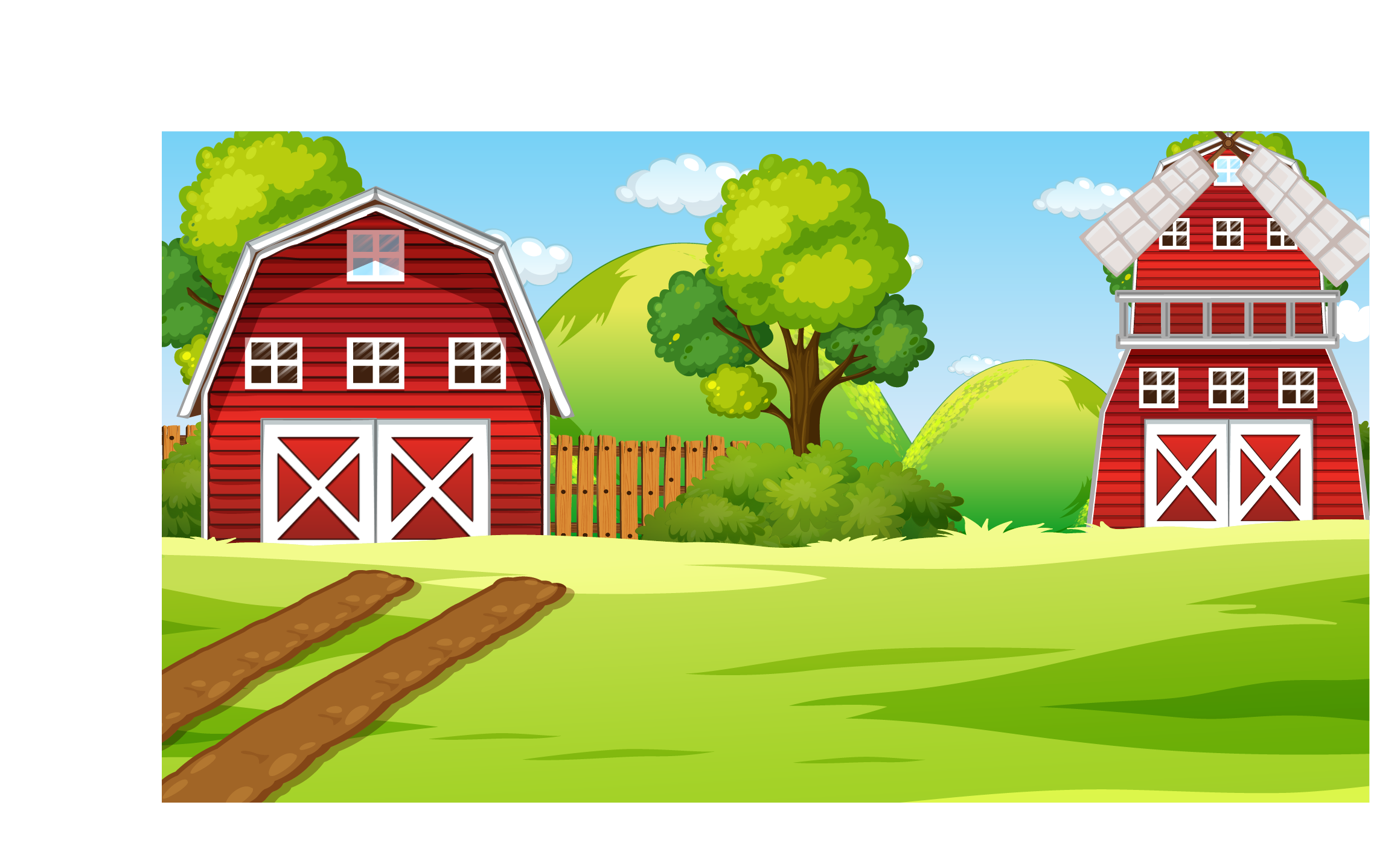 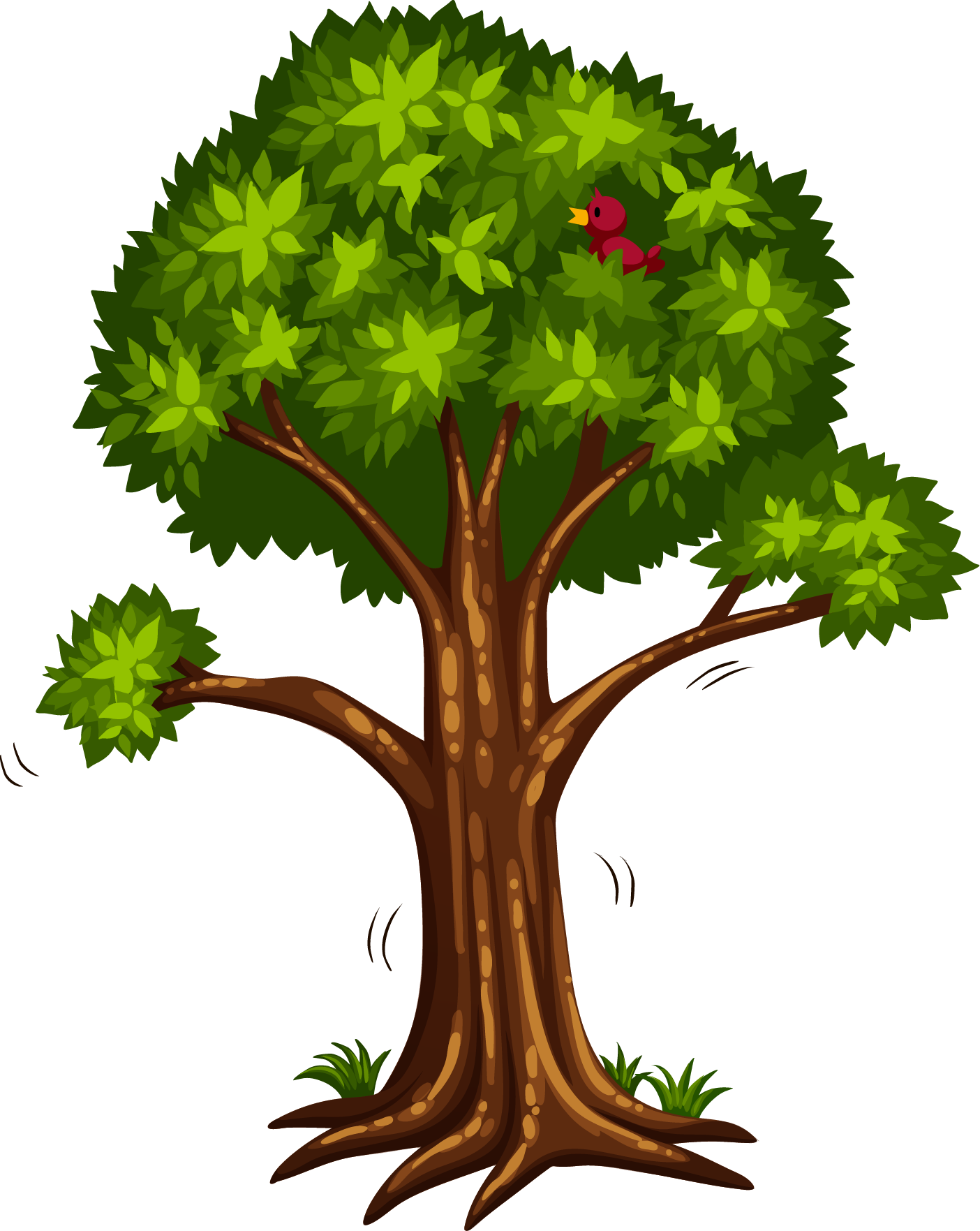 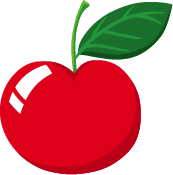 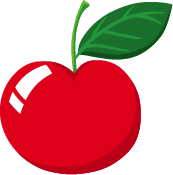 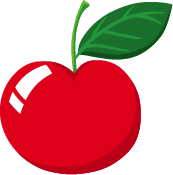 Nông trại
Vui vẻ
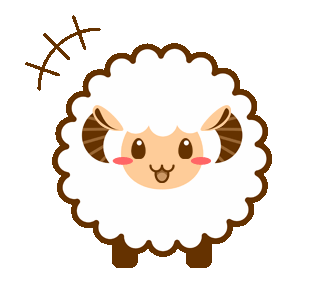 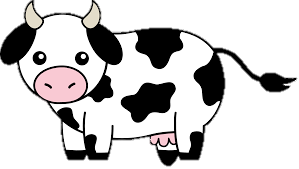 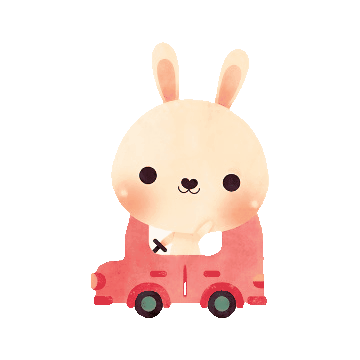 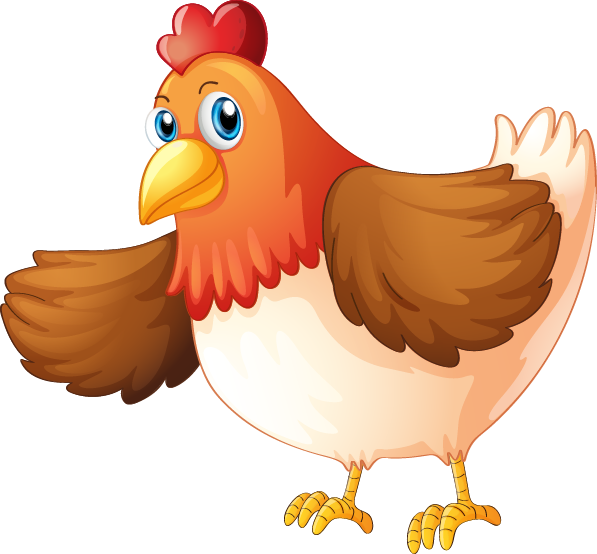 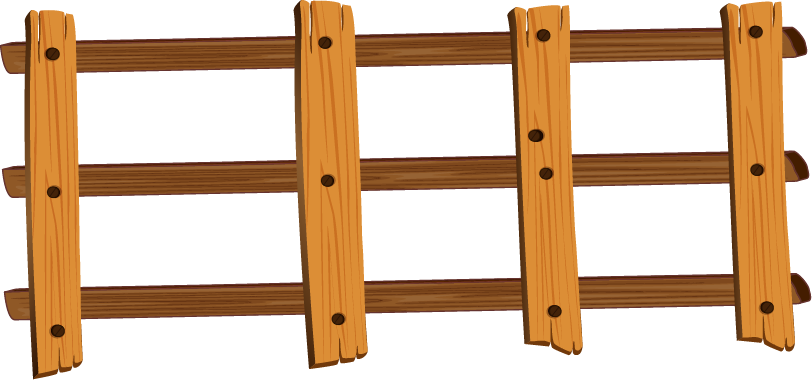 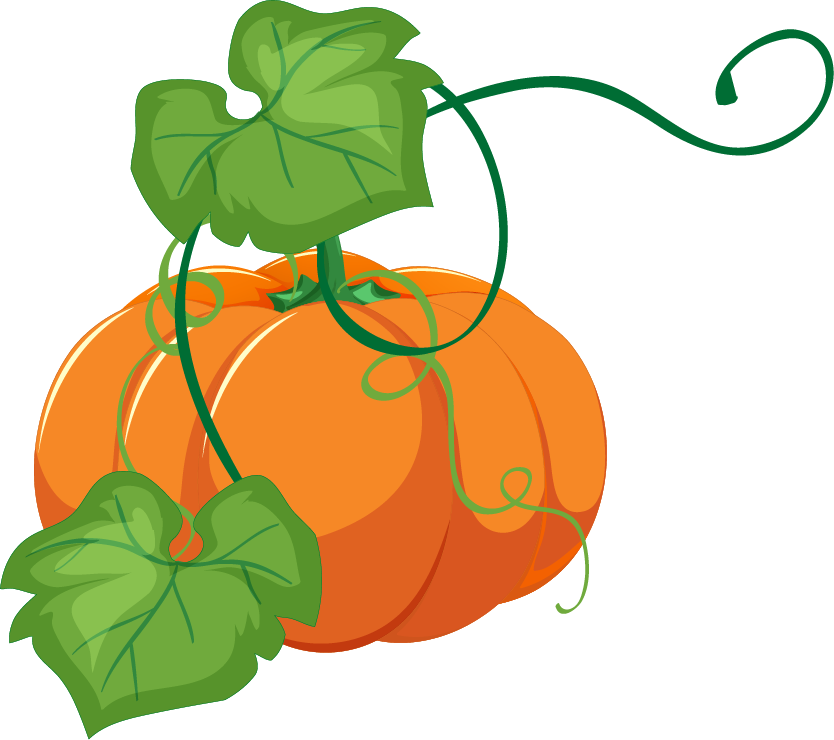 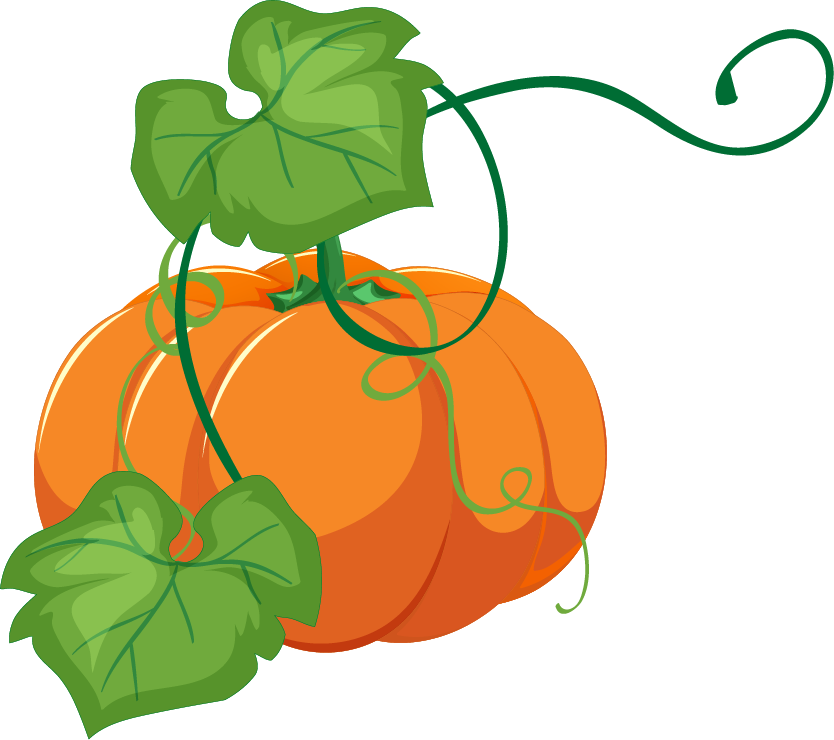 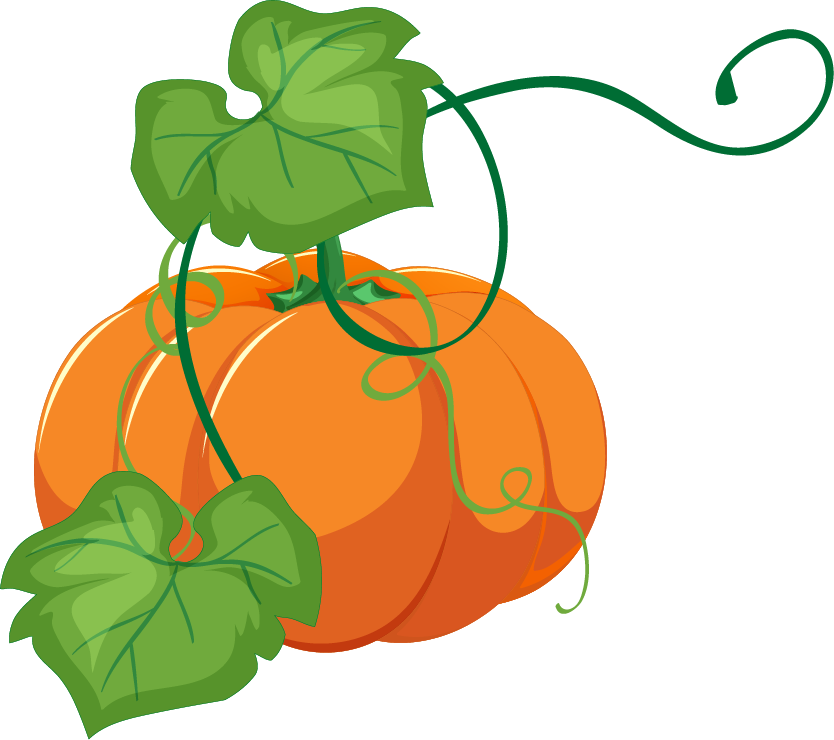 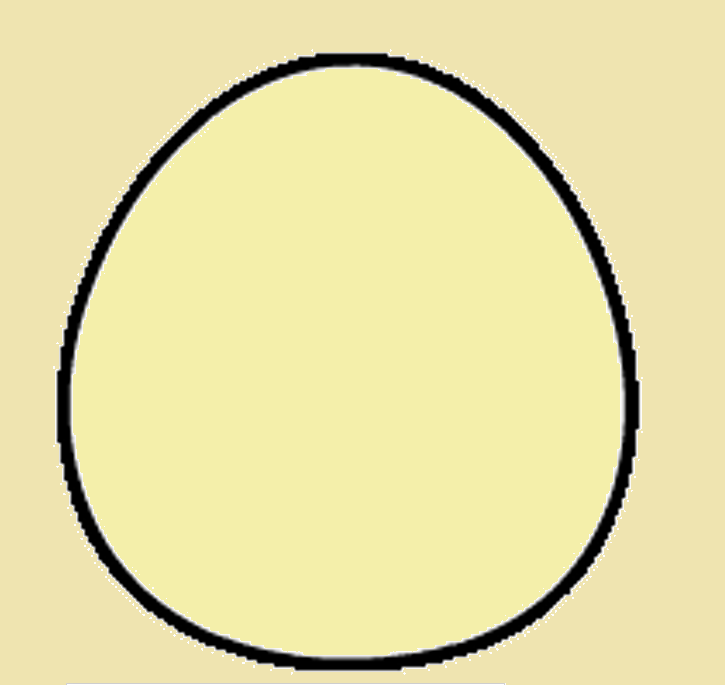 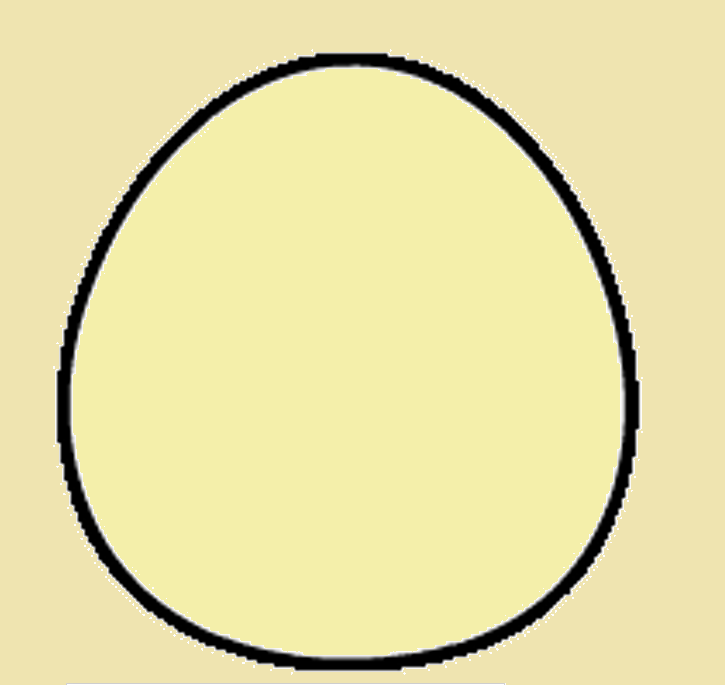 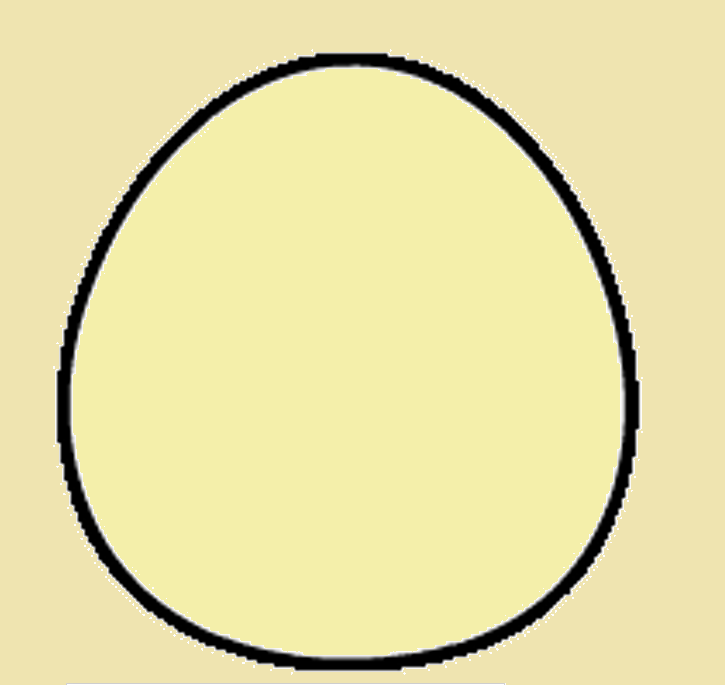 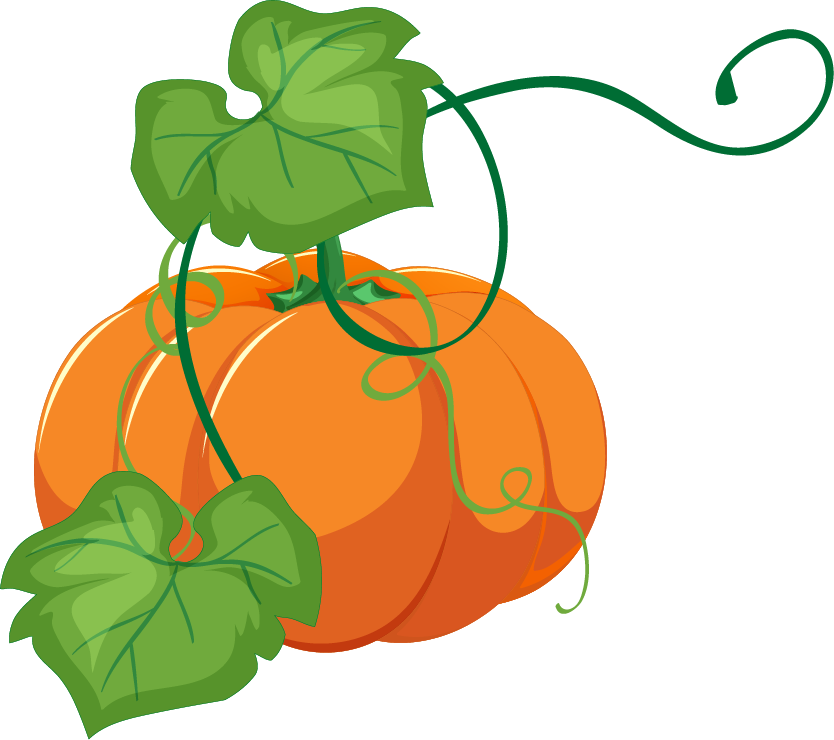 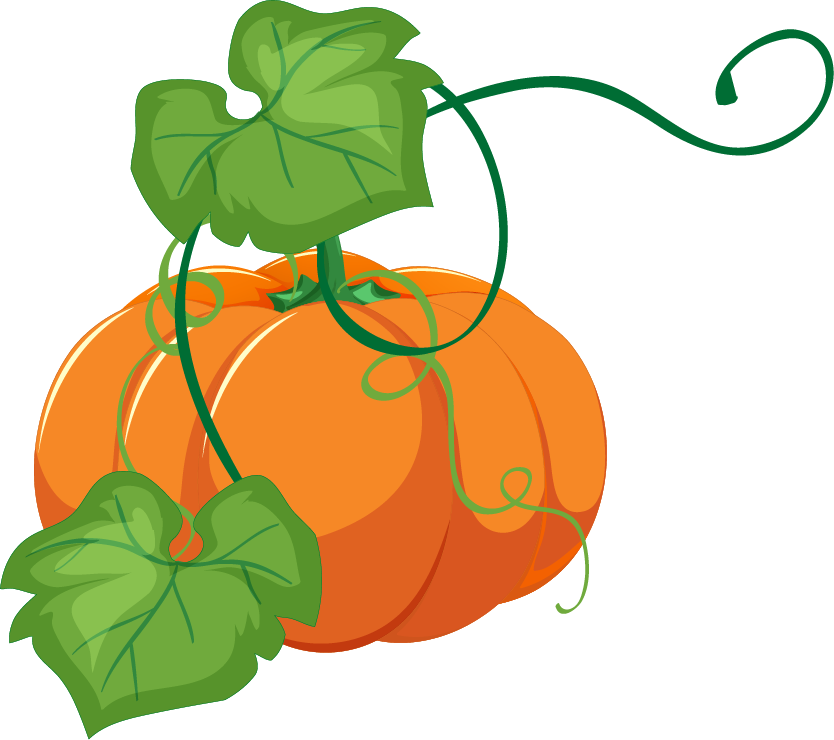 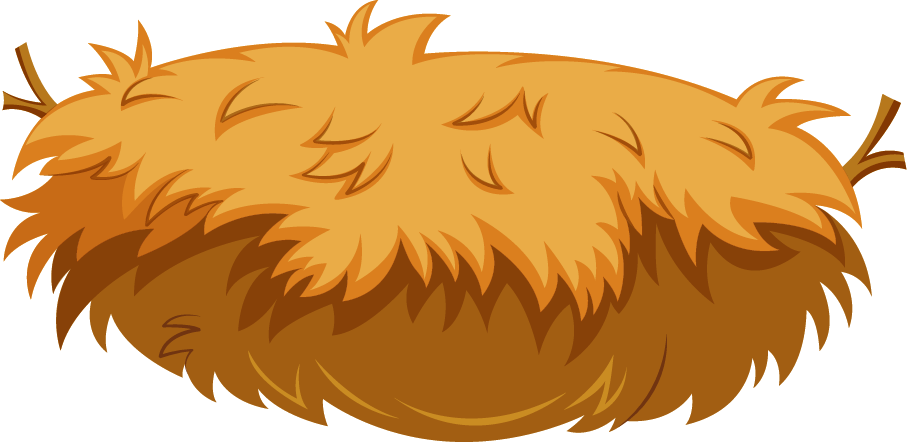 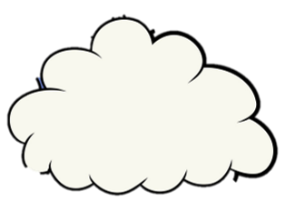 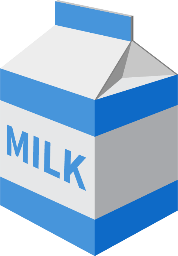 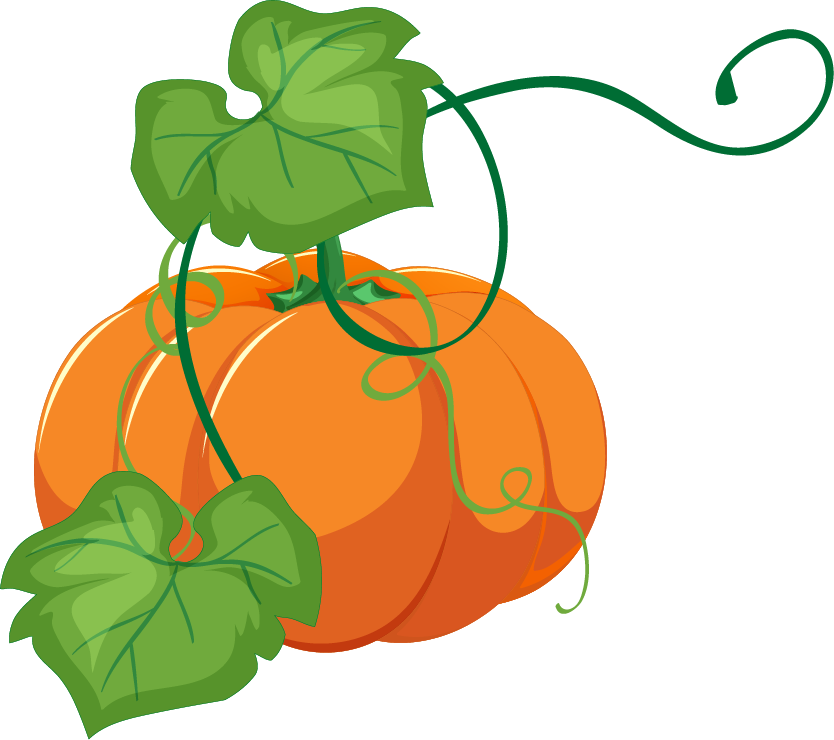 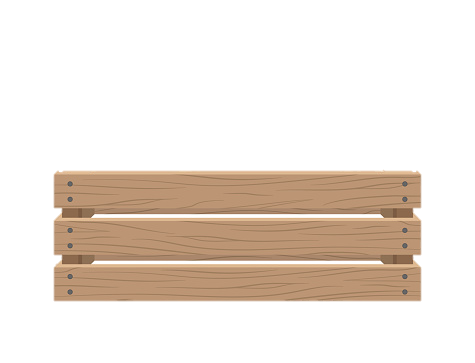 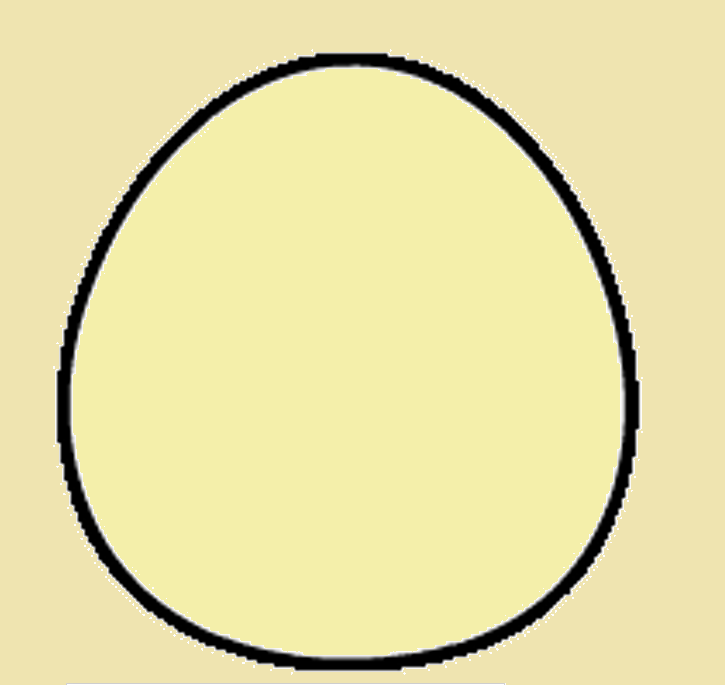 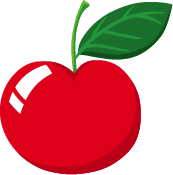 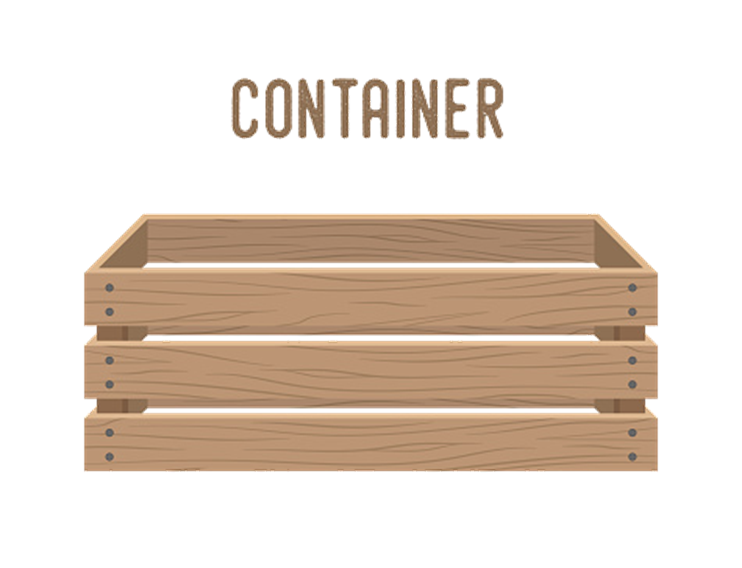 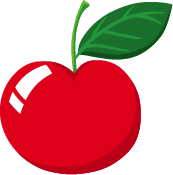 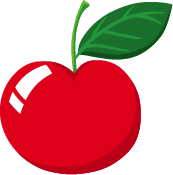 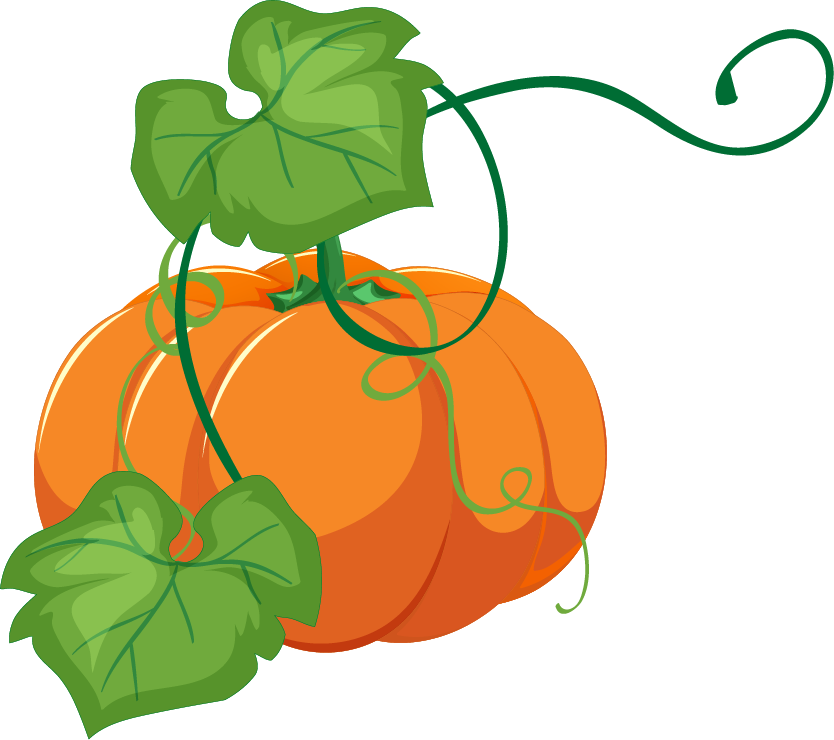 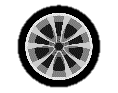 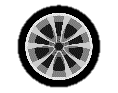 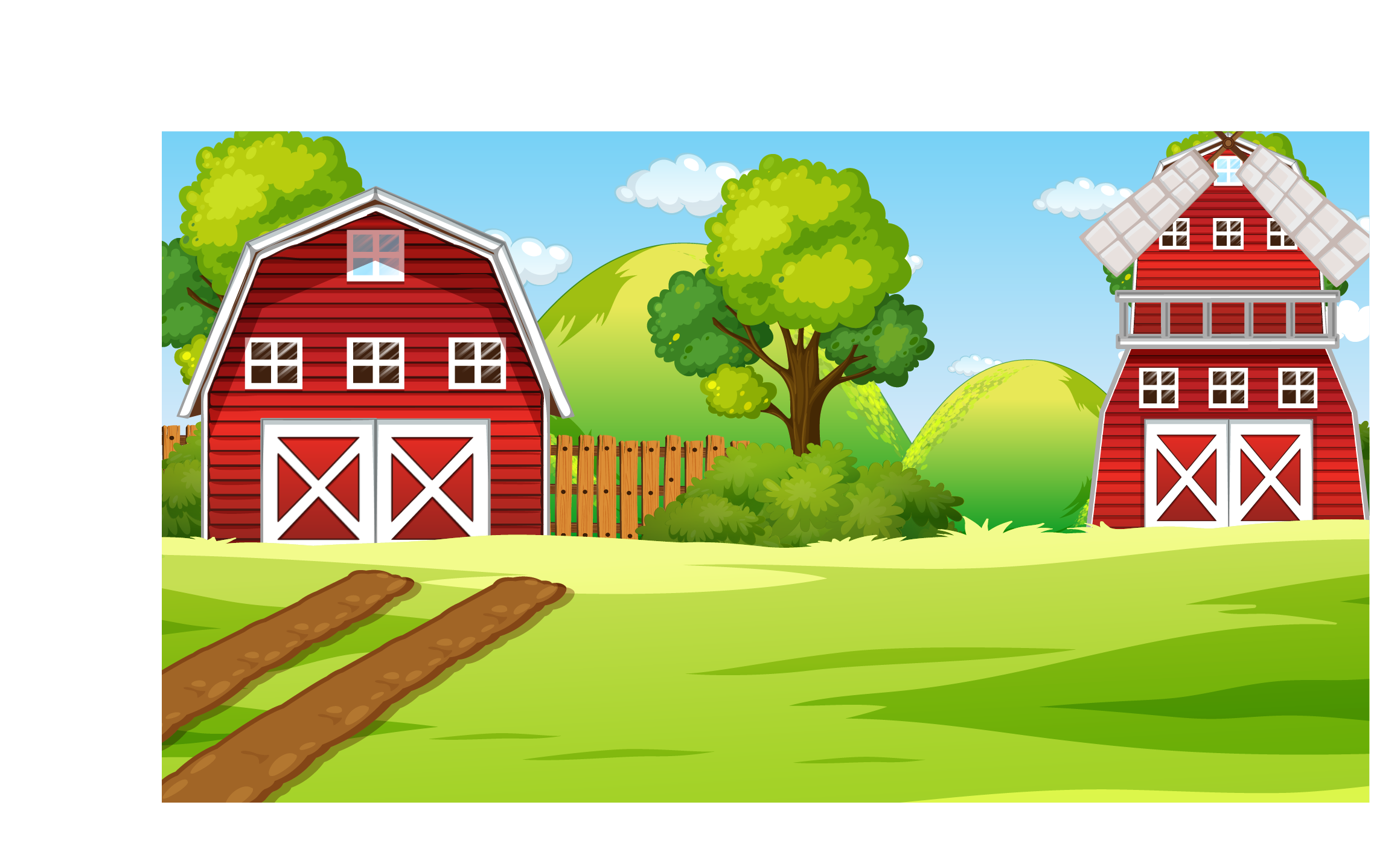 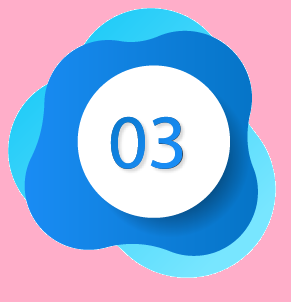 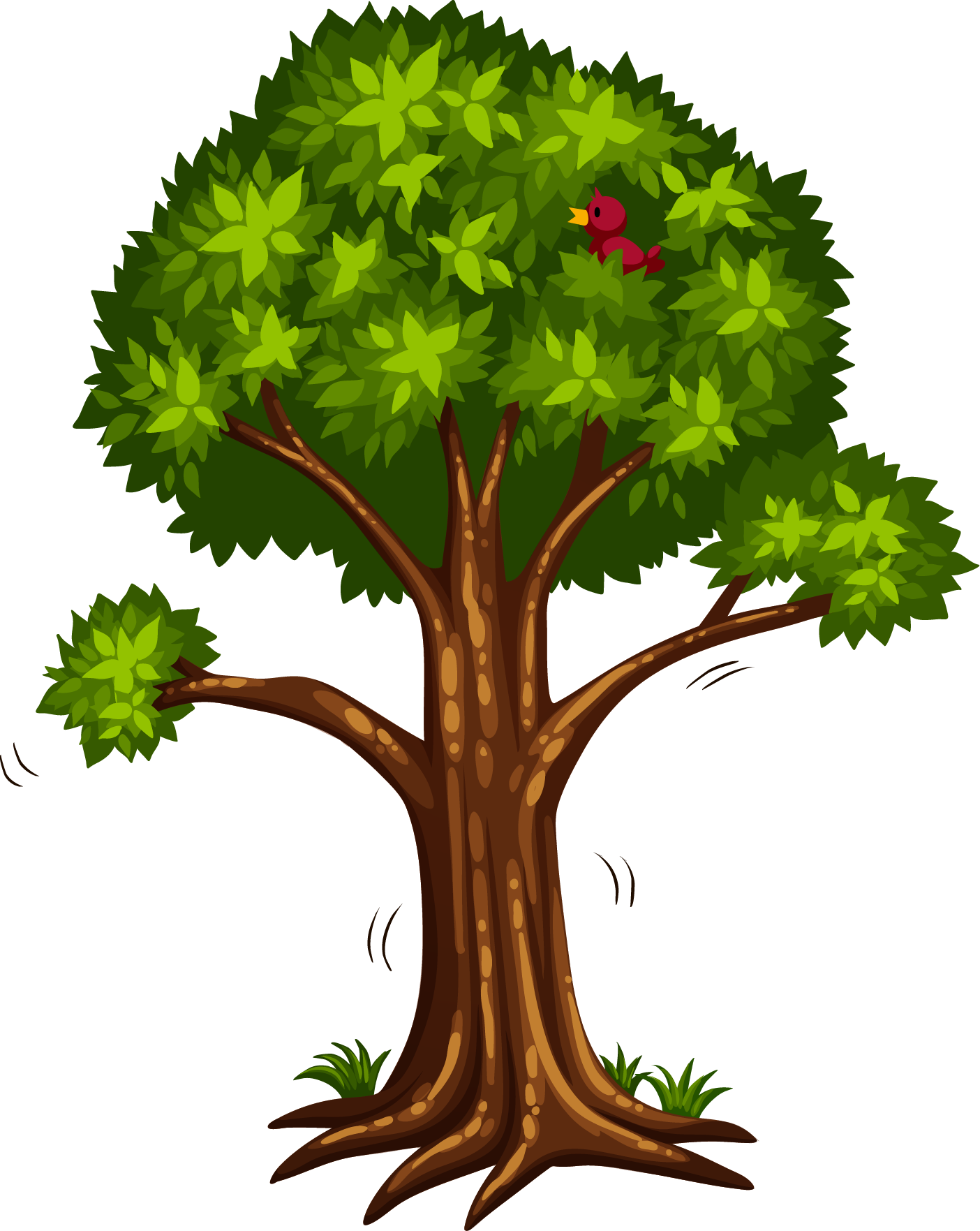 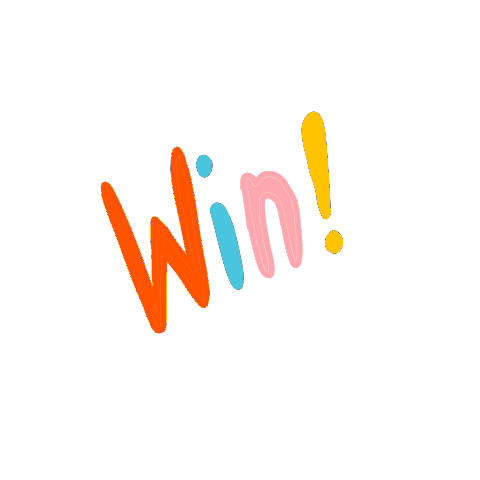 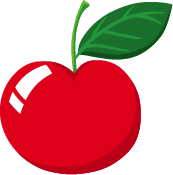 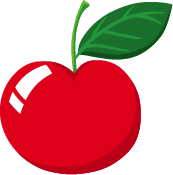 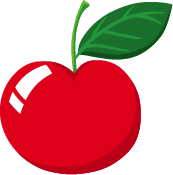 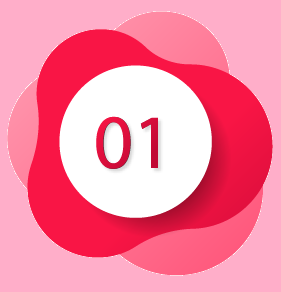 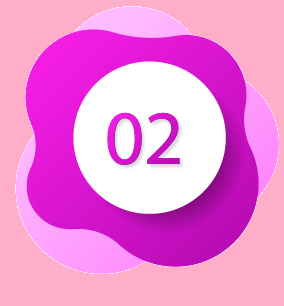 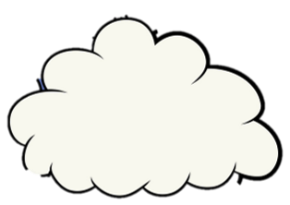 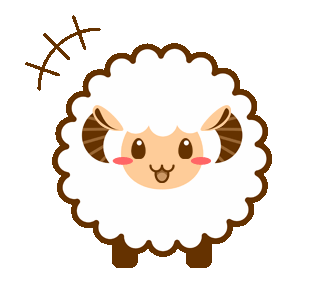 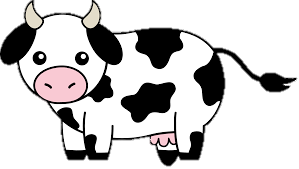 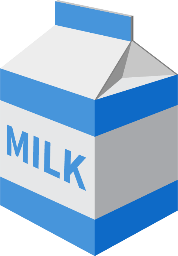 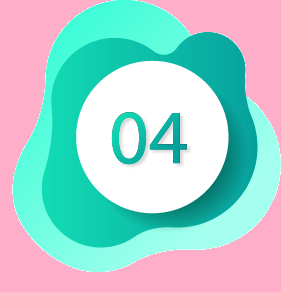 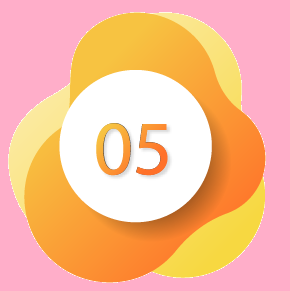 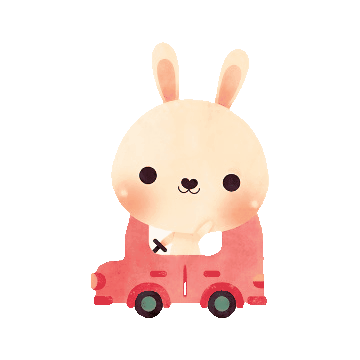 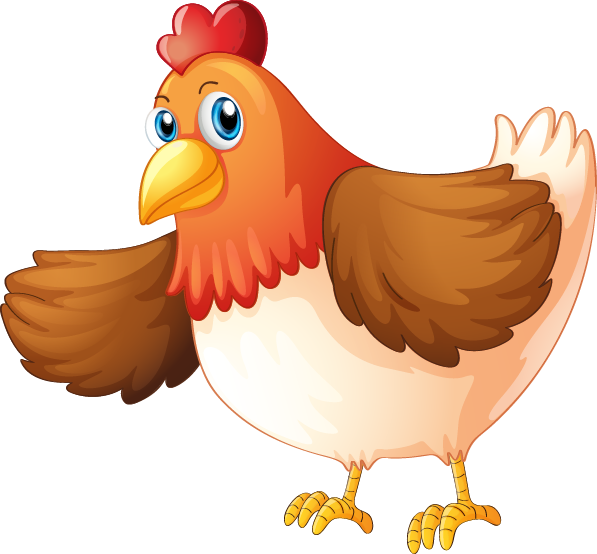 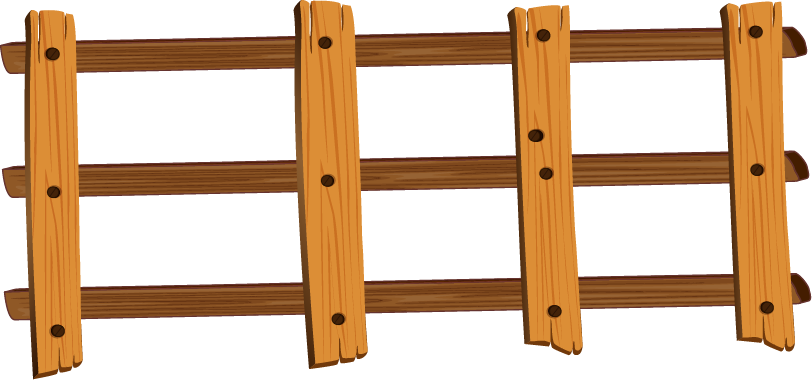 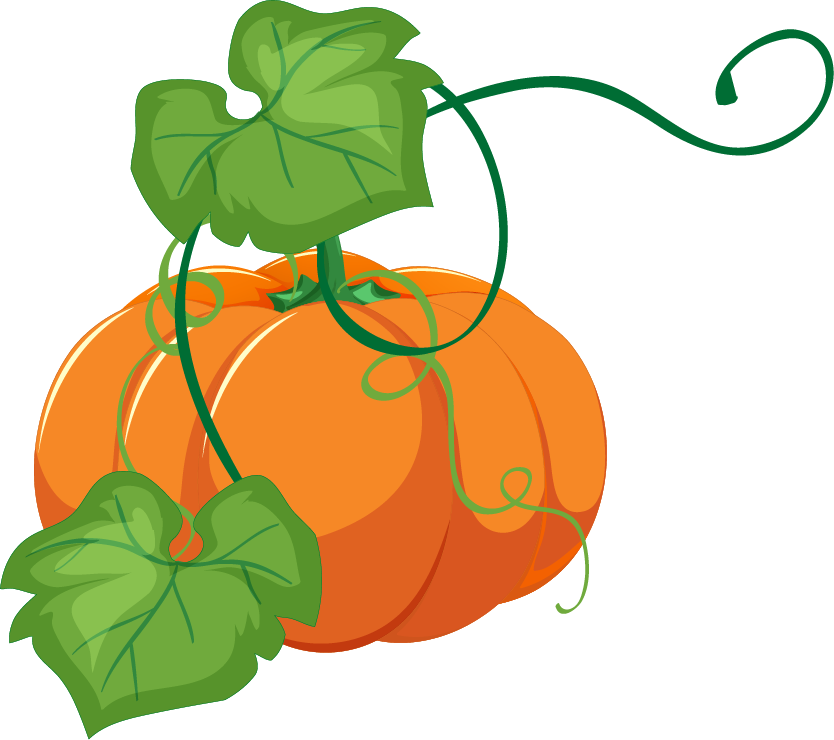 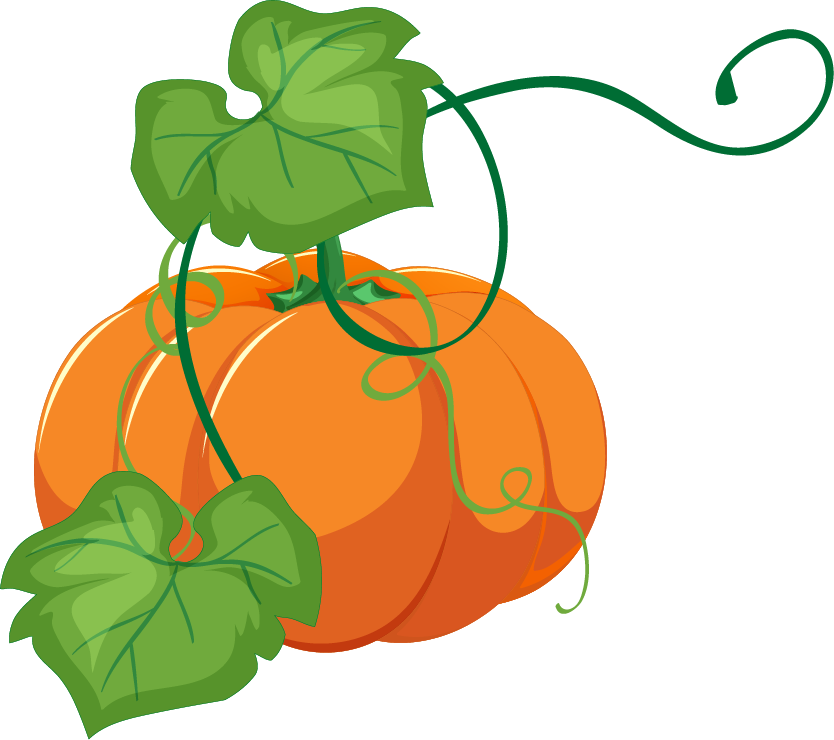 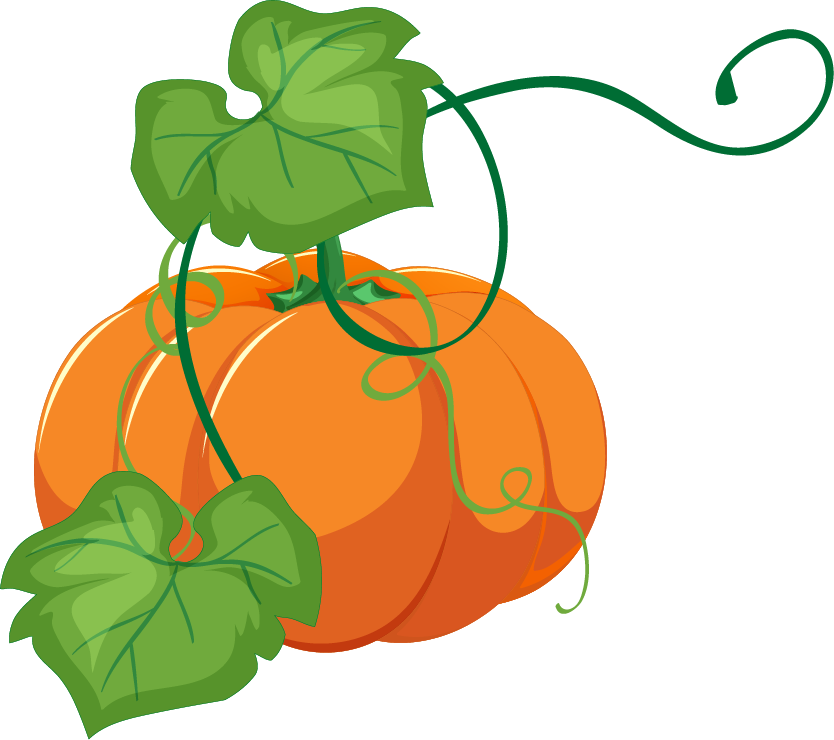 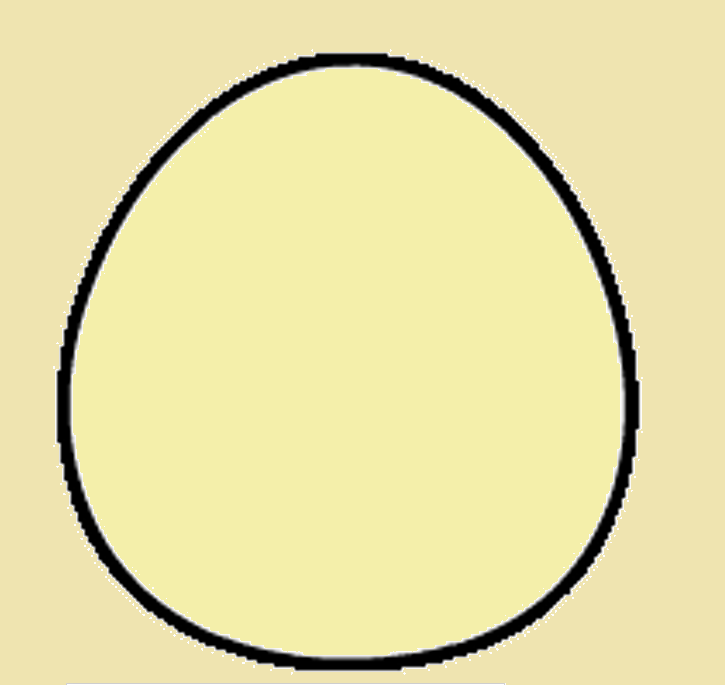 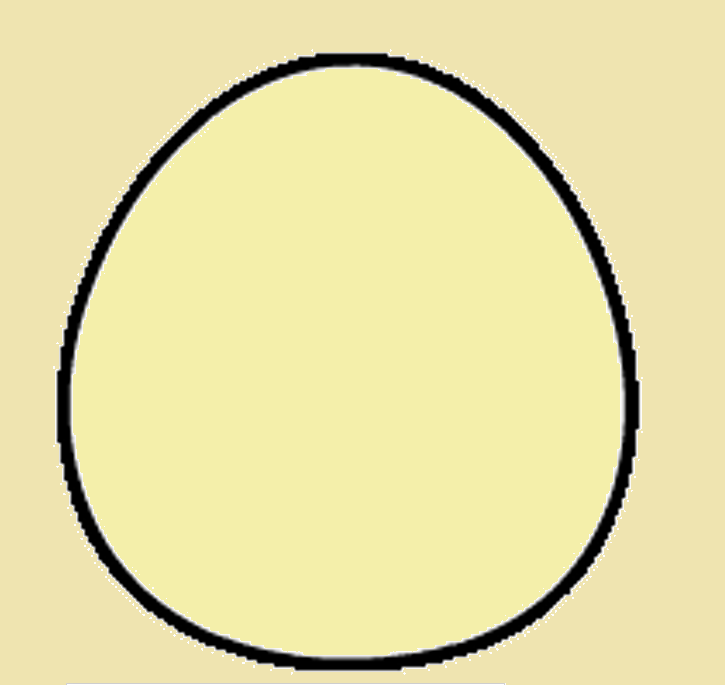 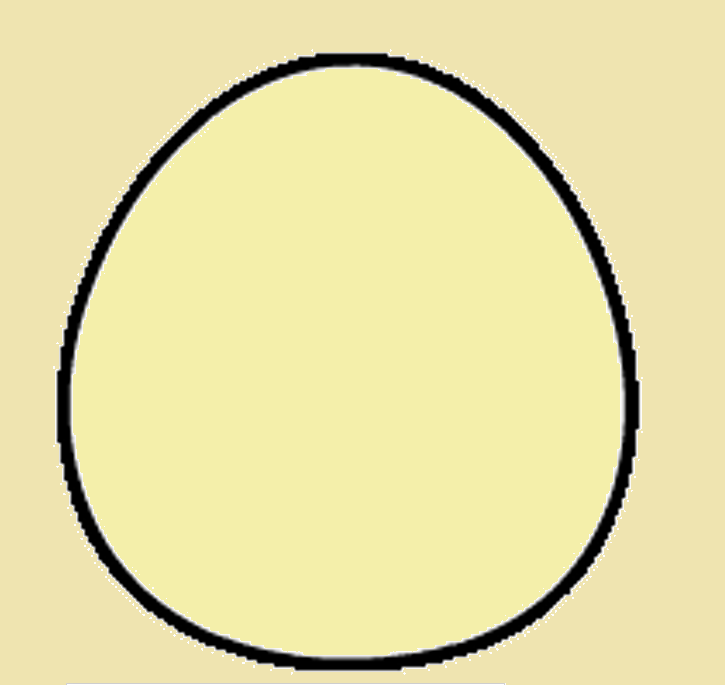 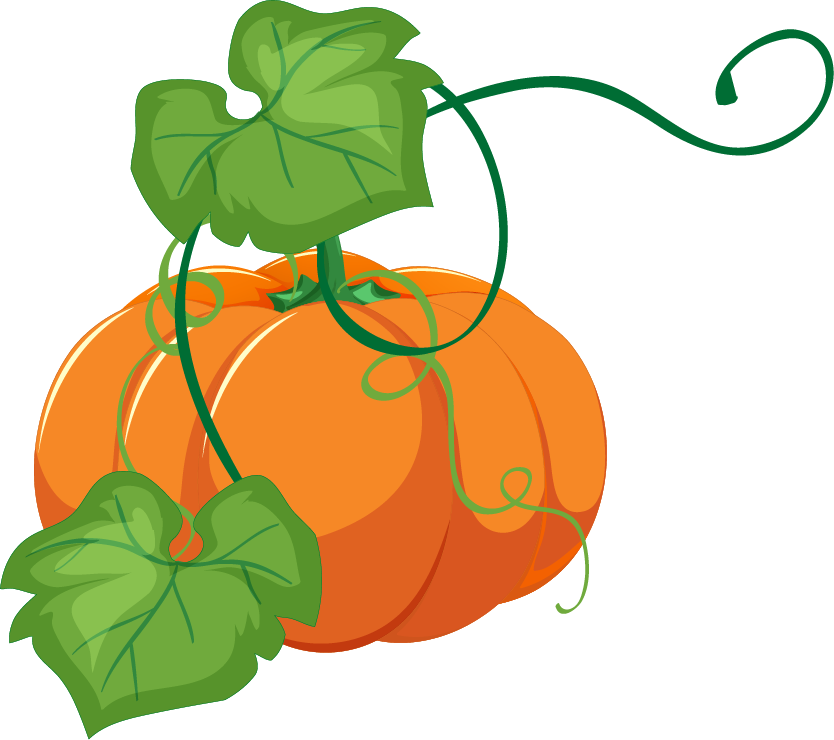 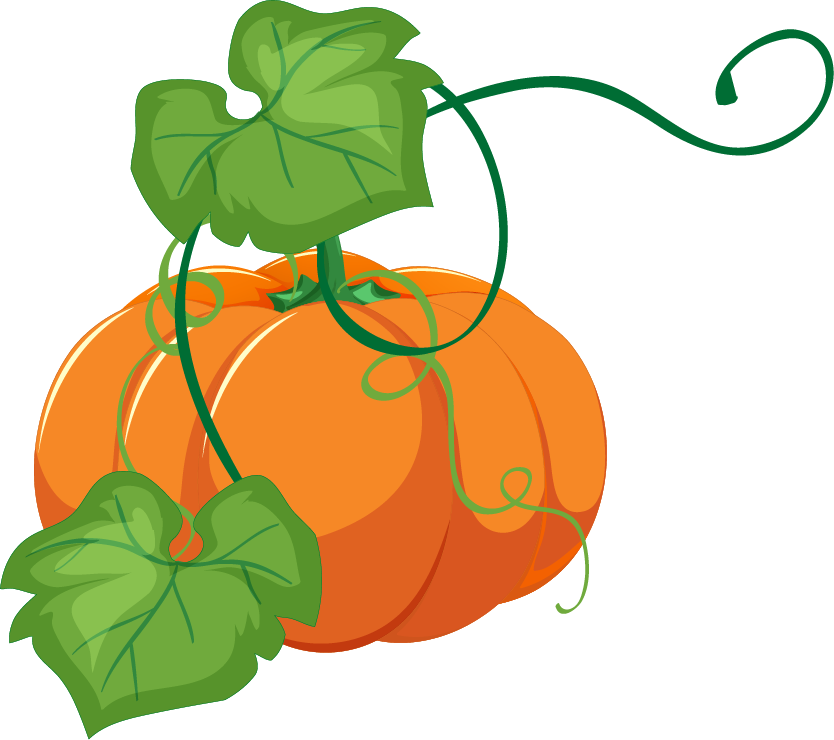 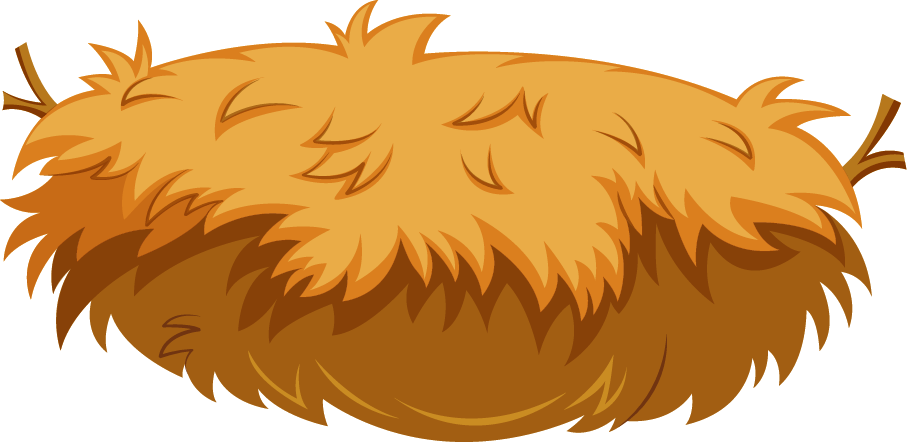 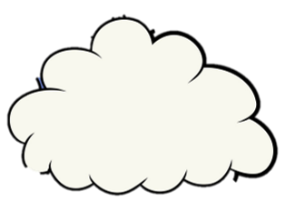 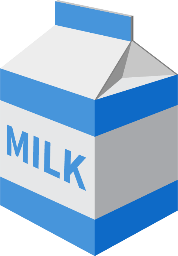 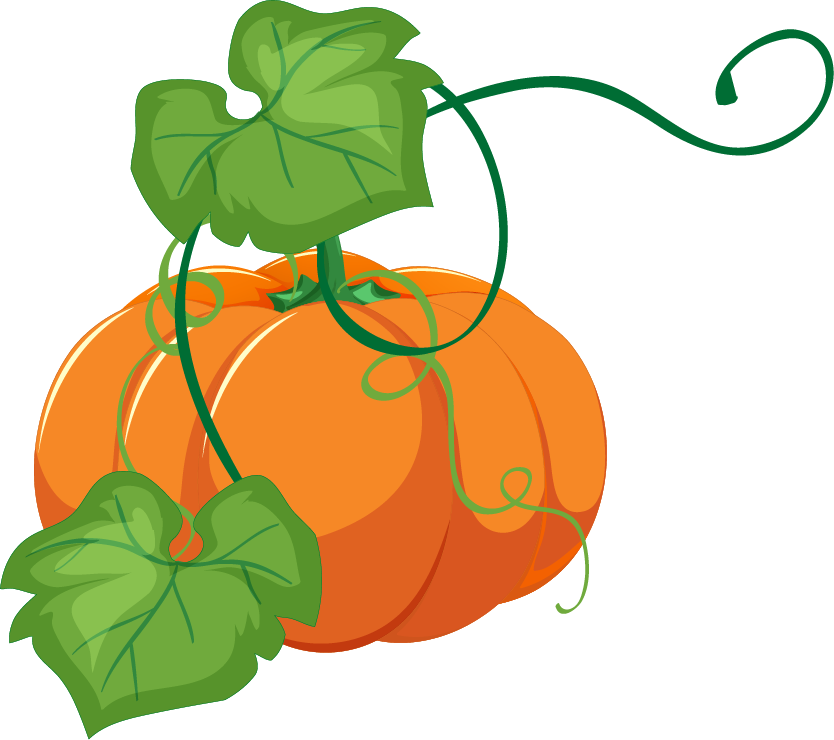 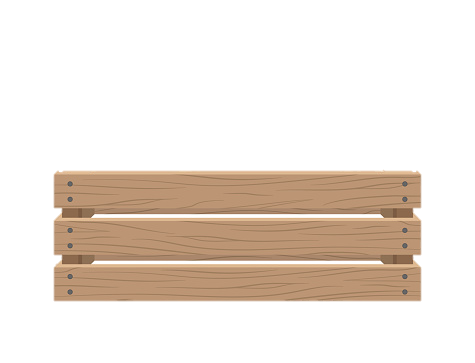 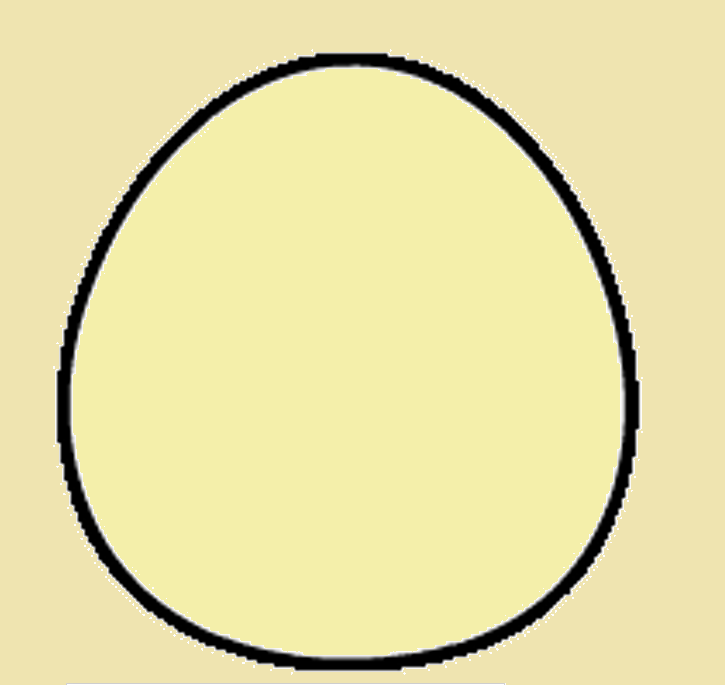 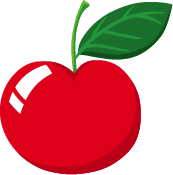 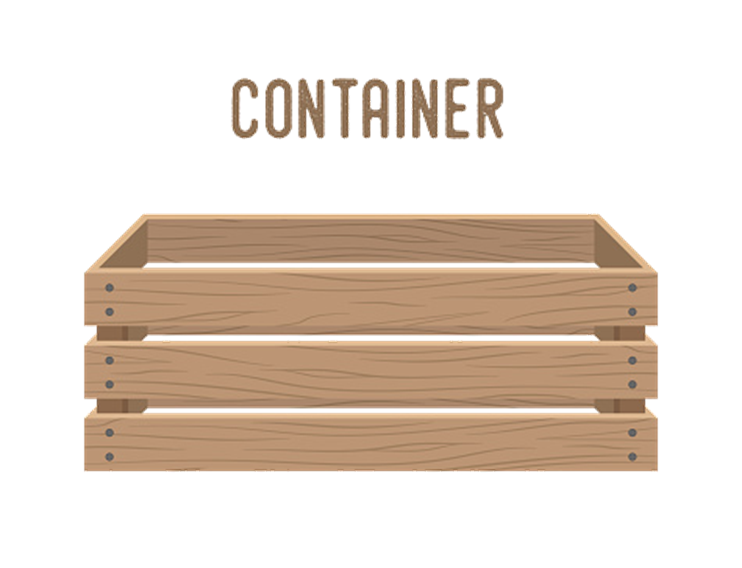 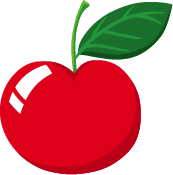 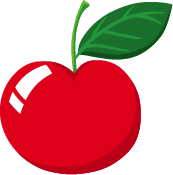 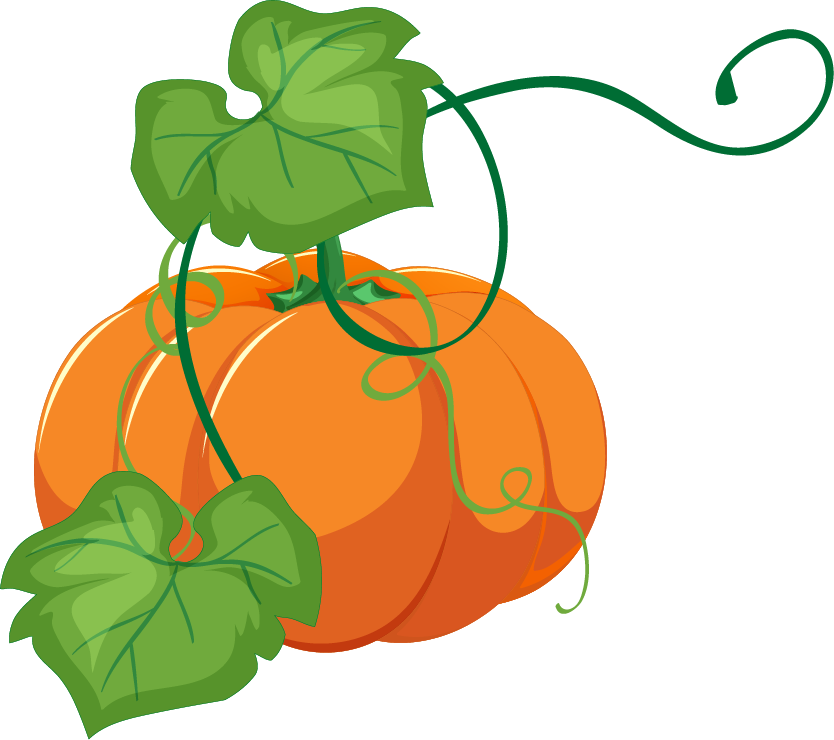 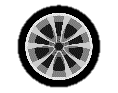 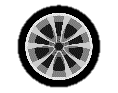 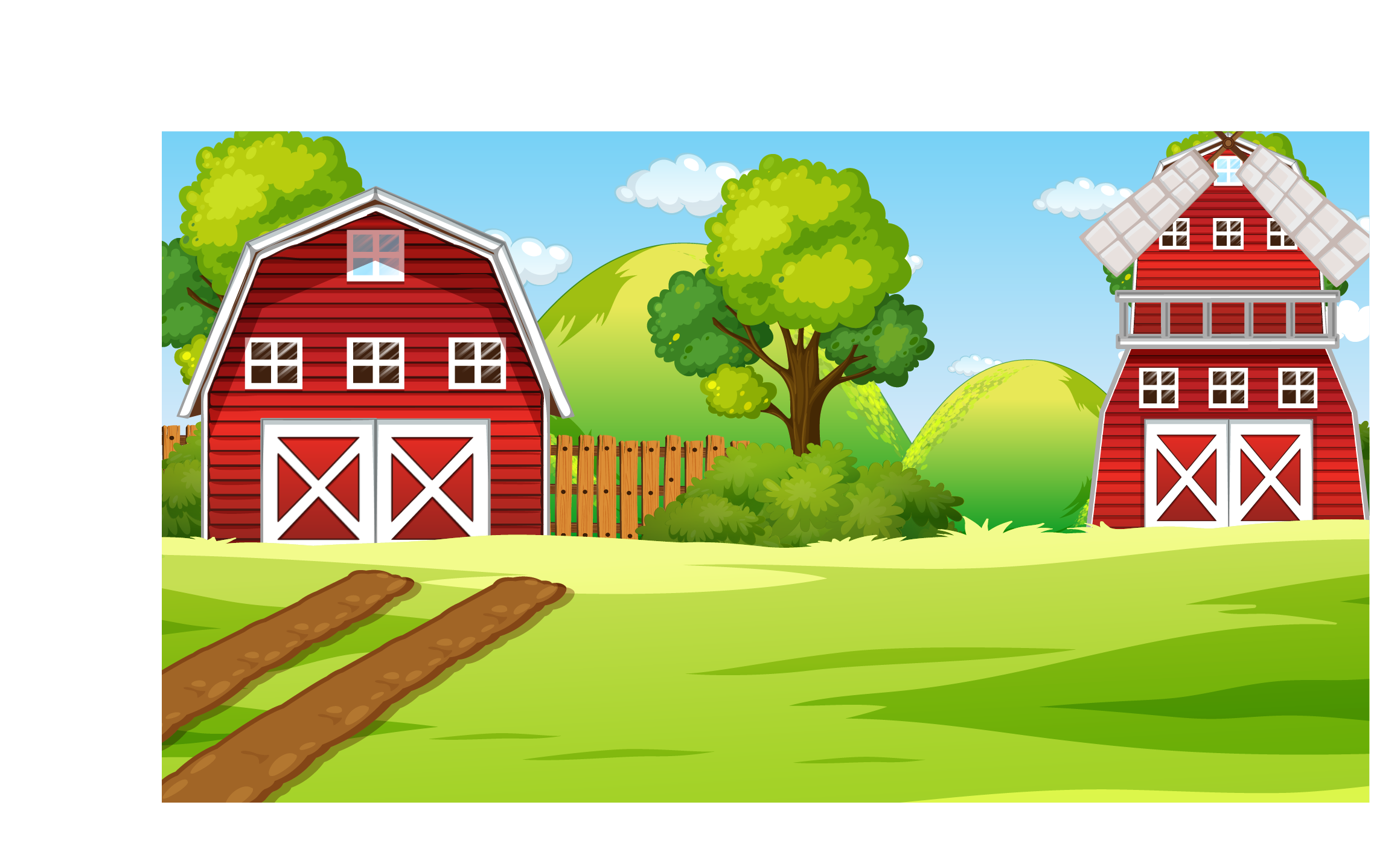 4 x 3 = ?
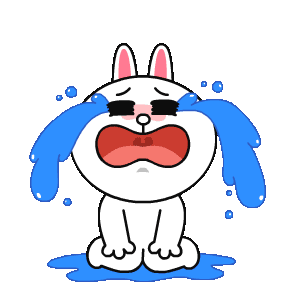 6
12
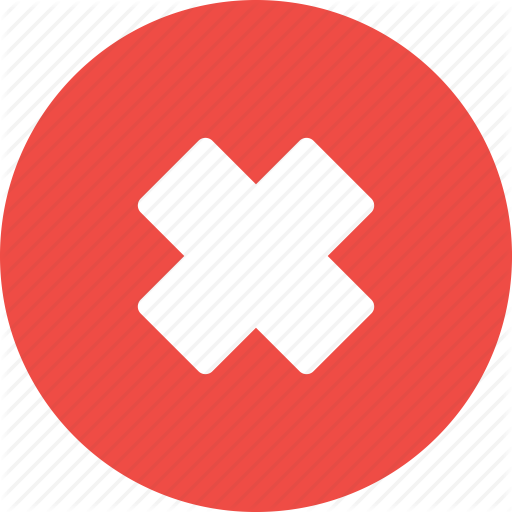 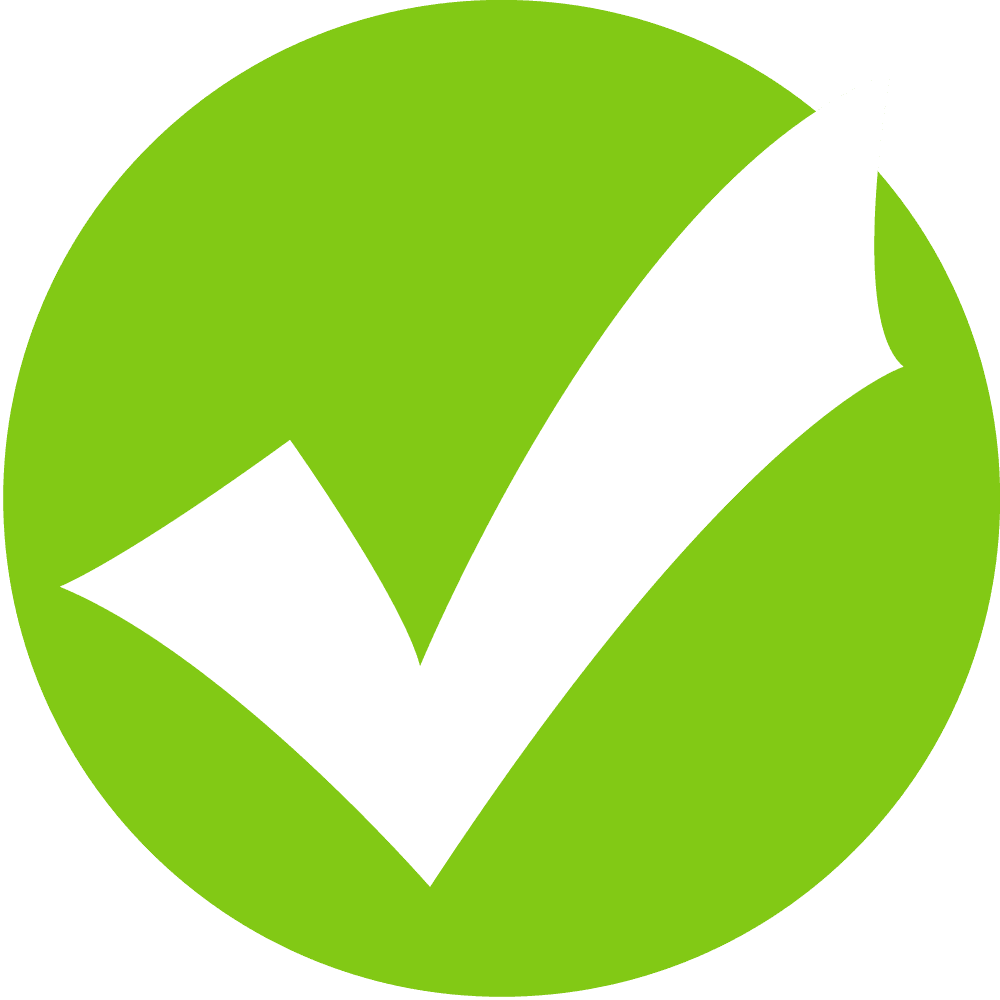 10
15
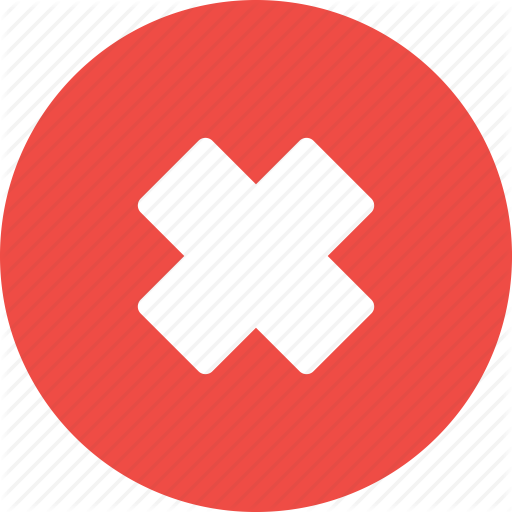 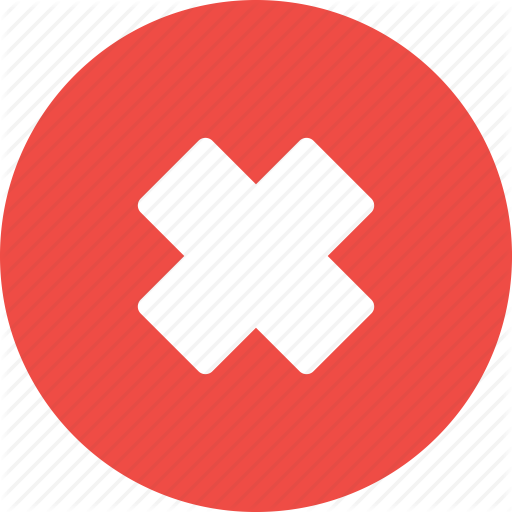 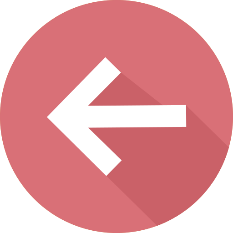 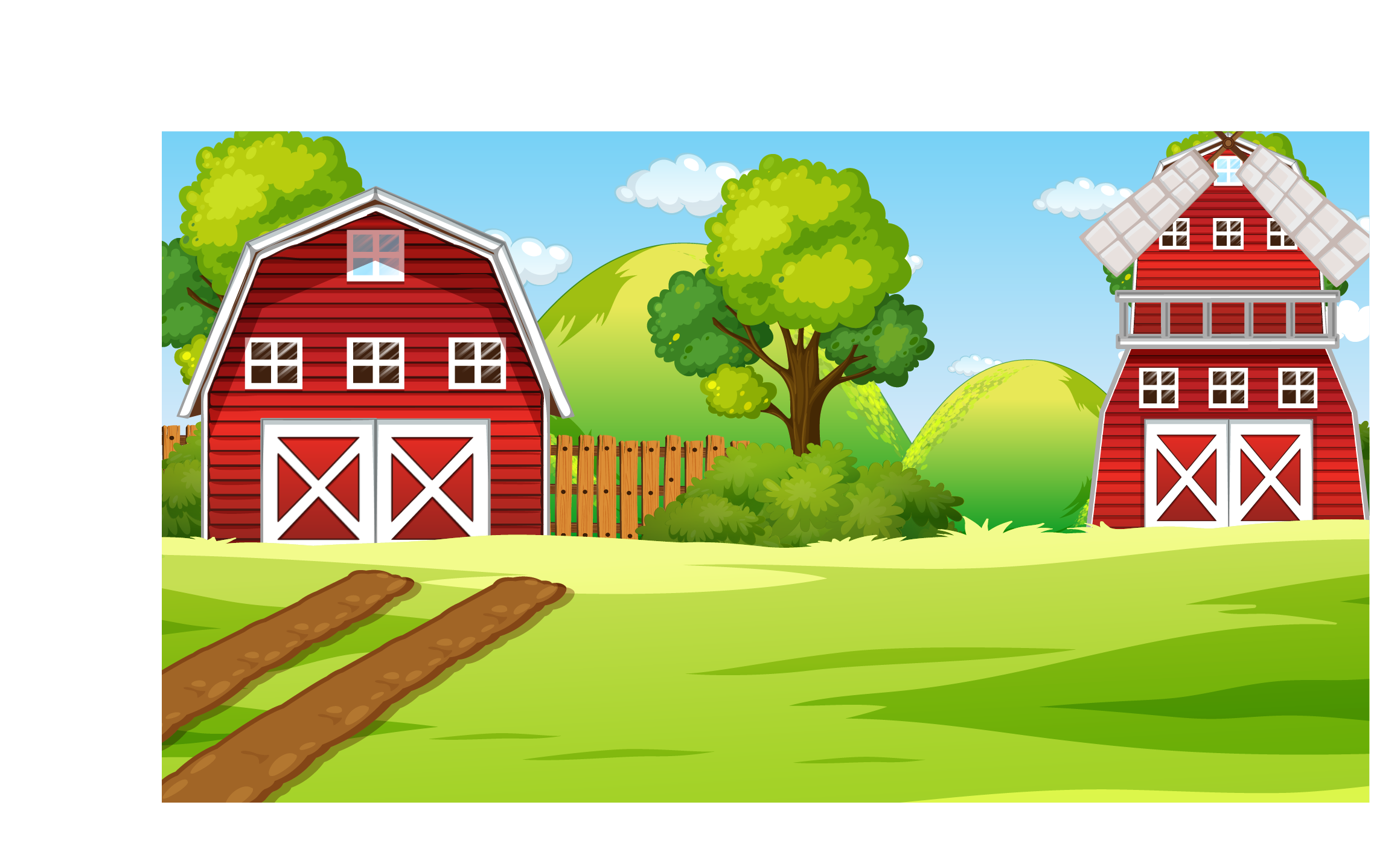 3 x 7 = ?
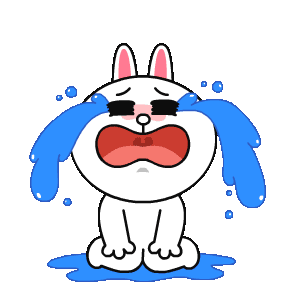 21
24
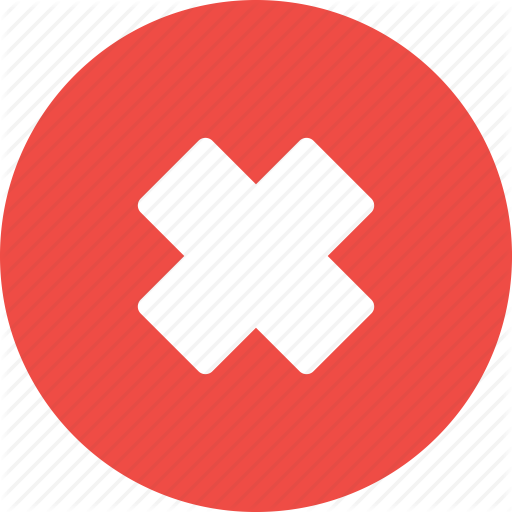 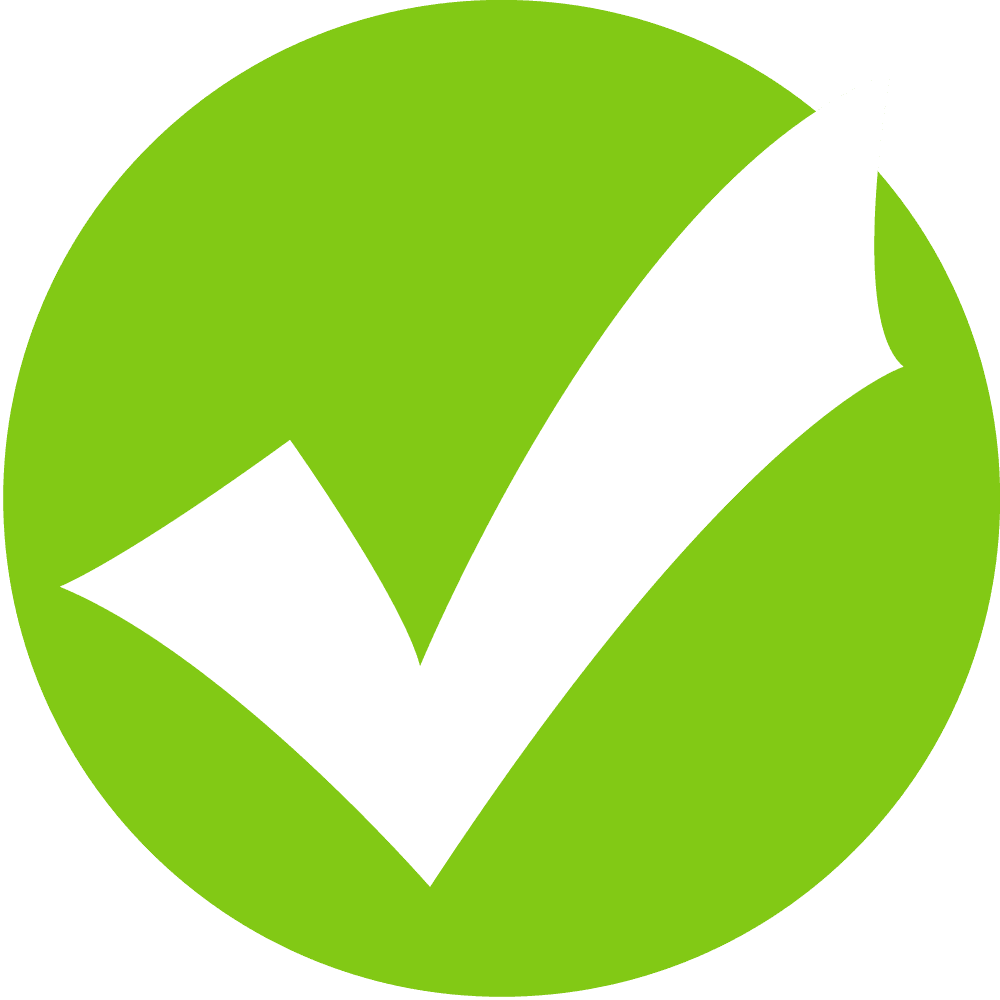 32
12
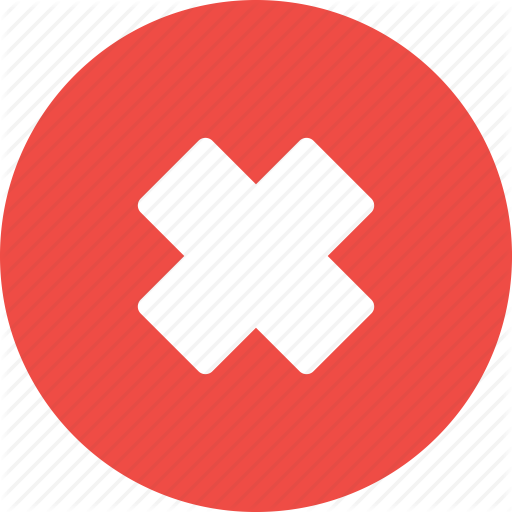 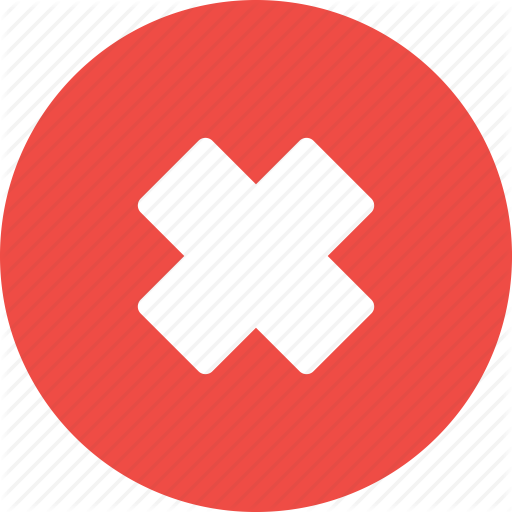 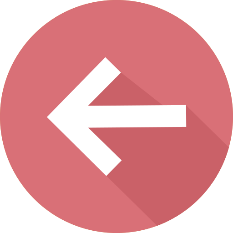 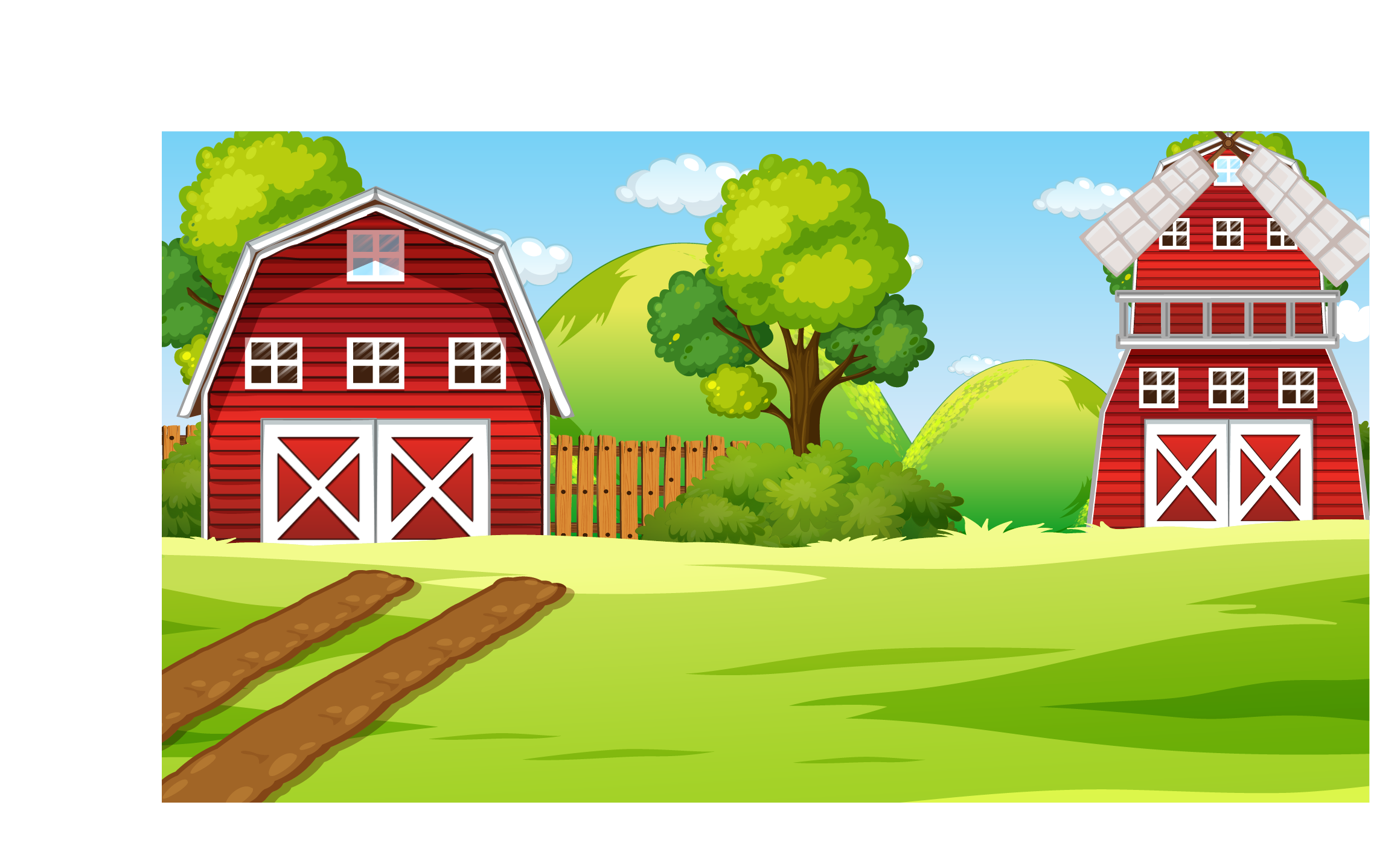 3 x 5 = ?
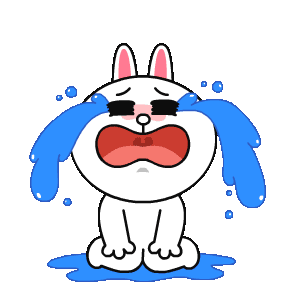 24
9
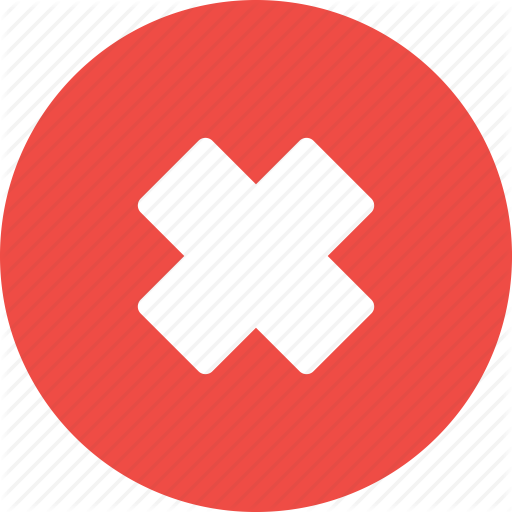 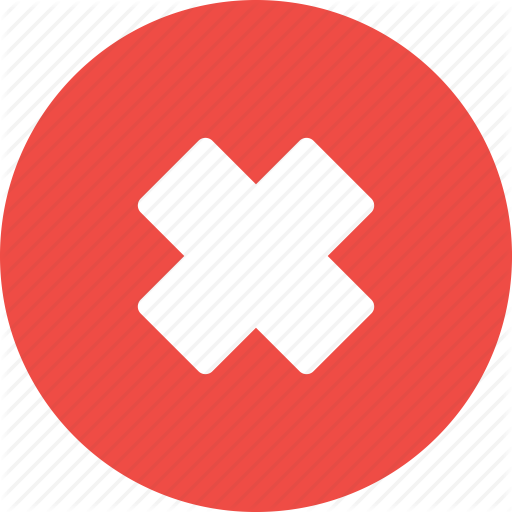 10
15
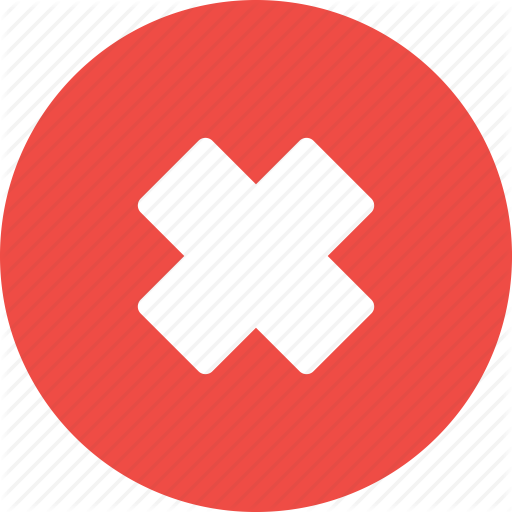 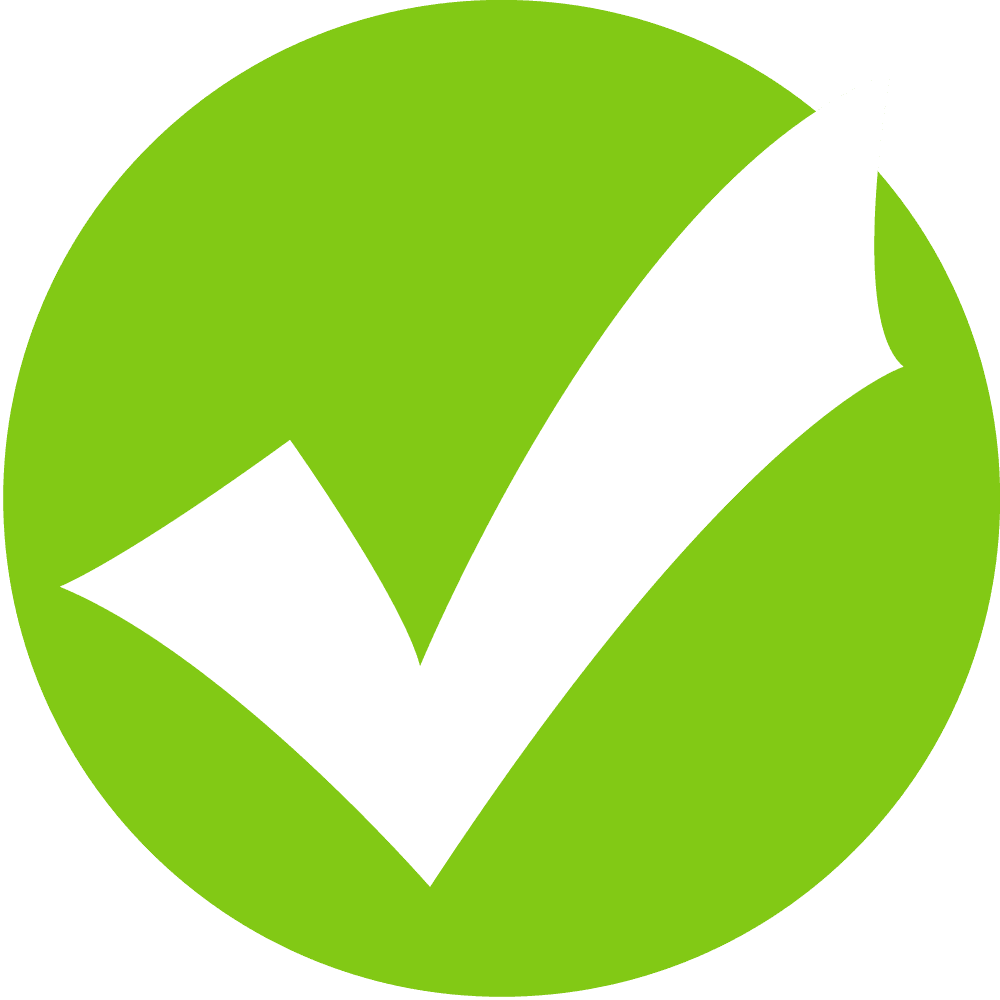 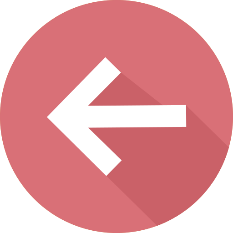 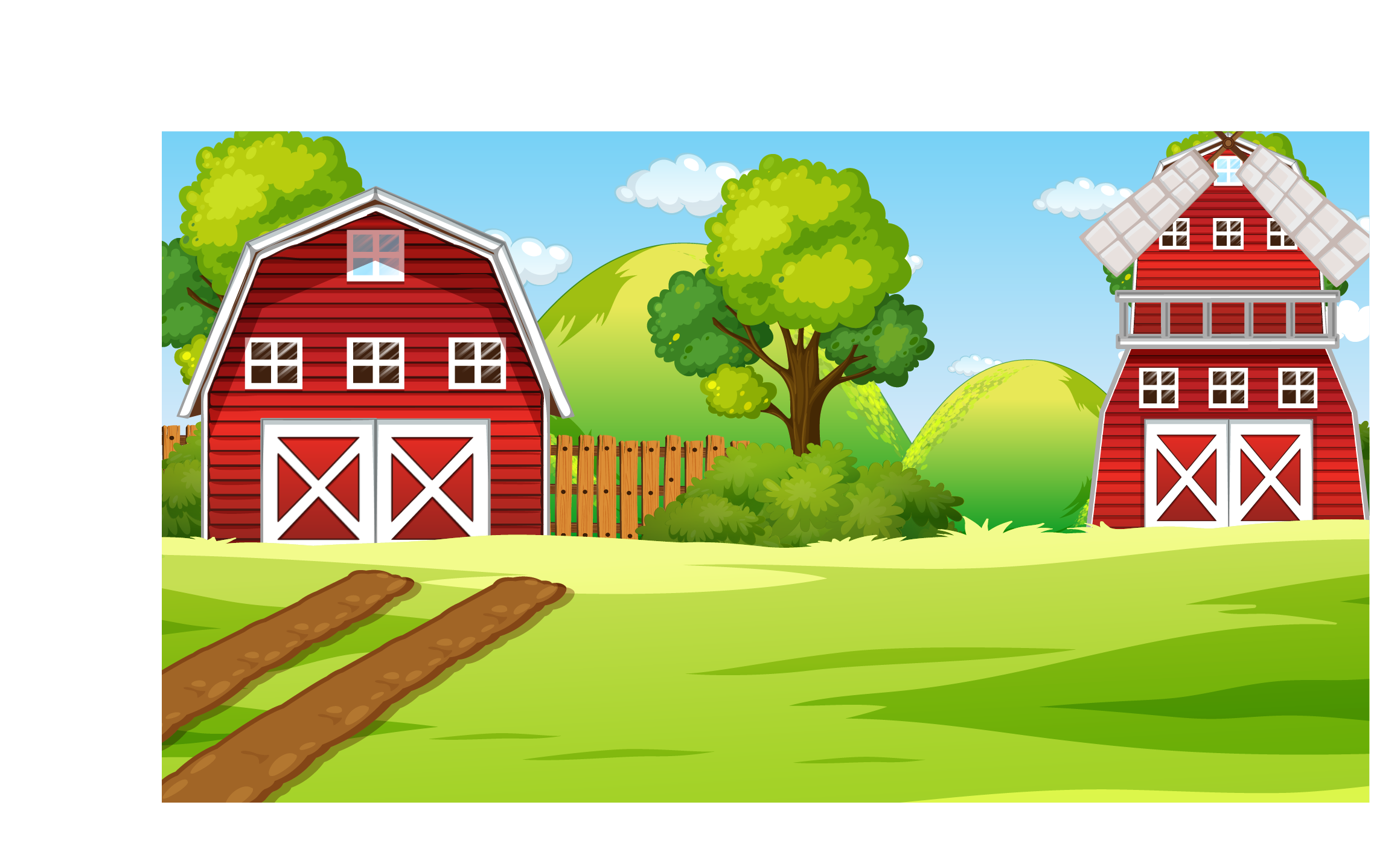 4 x 3 = ?
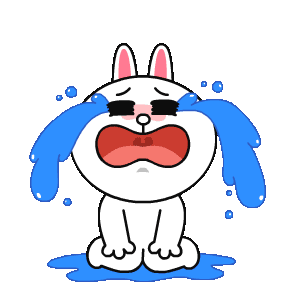 1
11
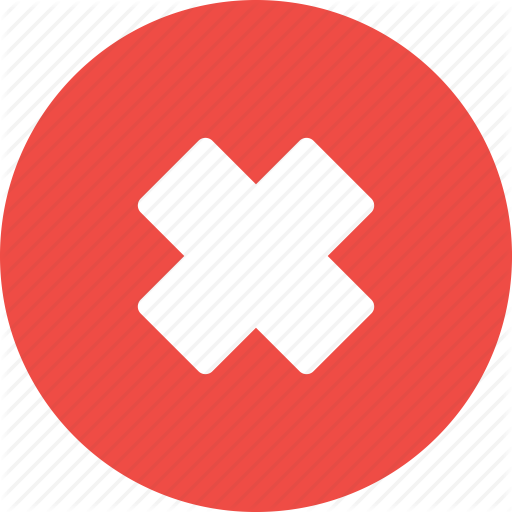 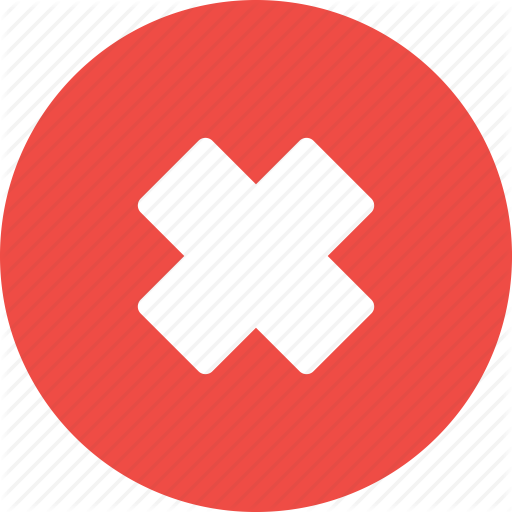 7
12
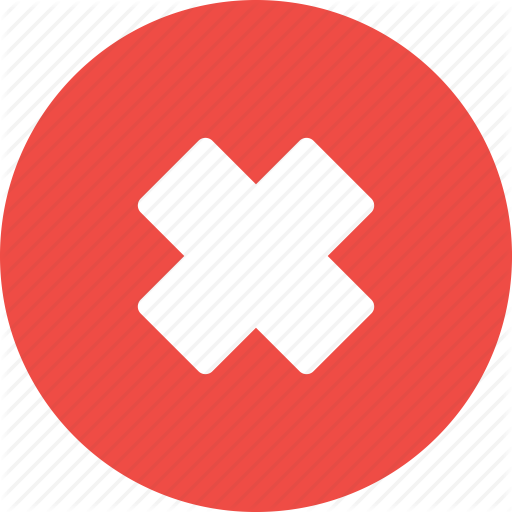 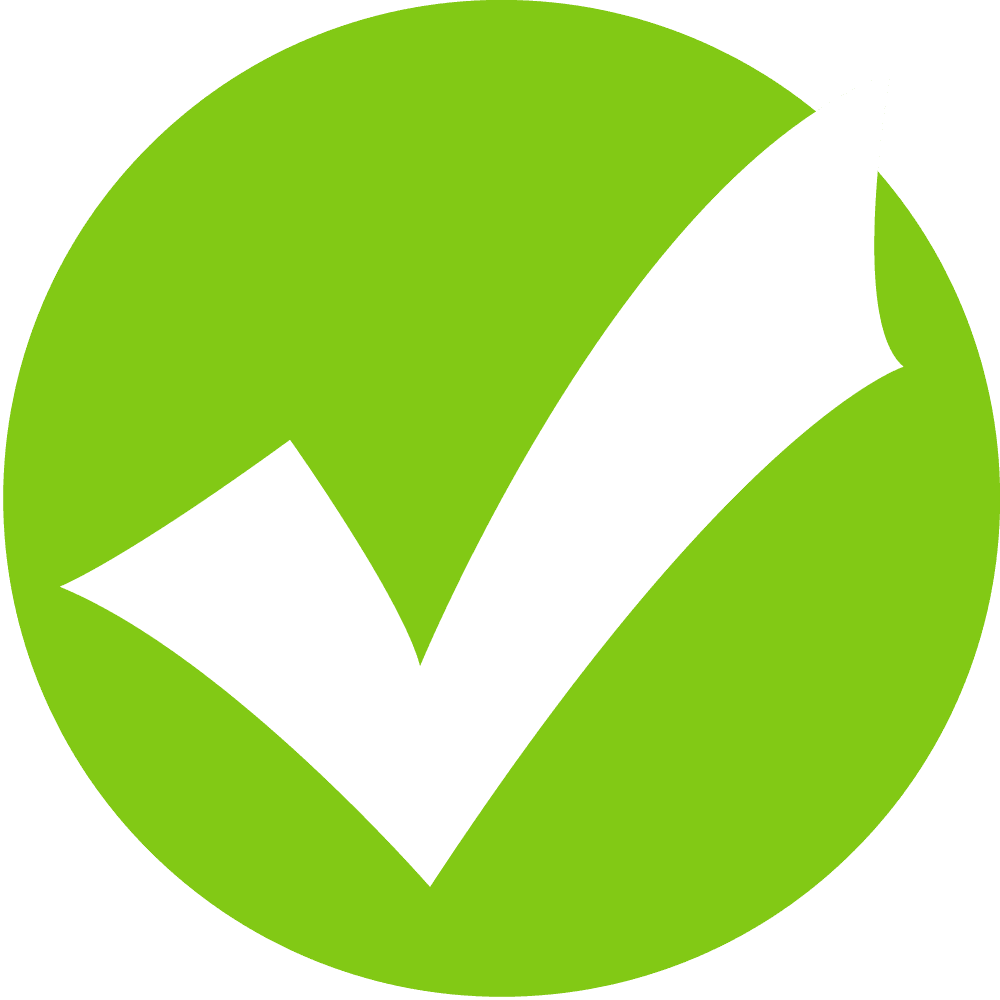 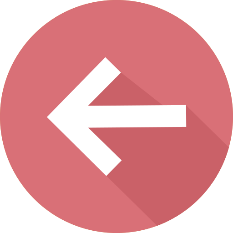 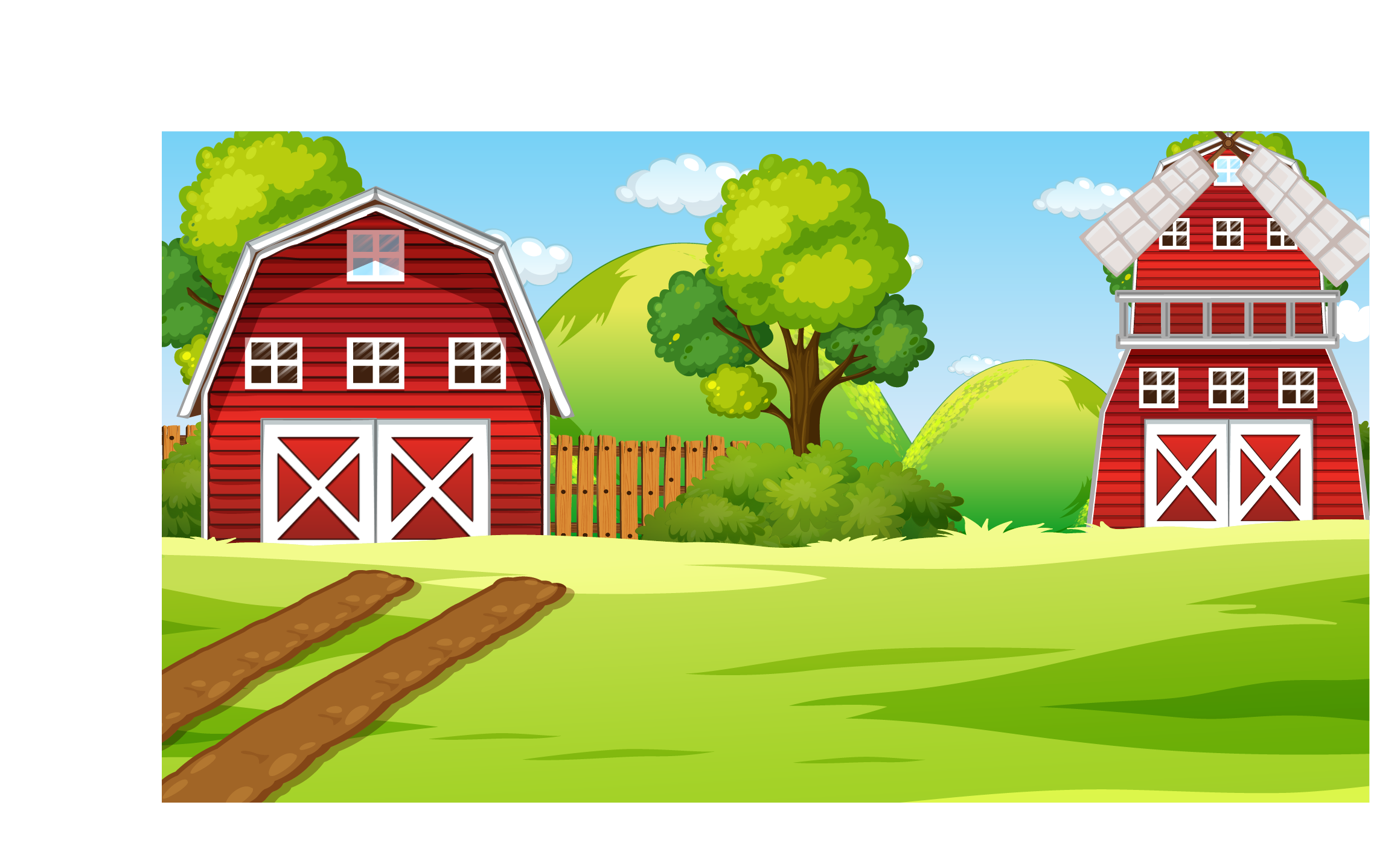 4 x 10 = ?
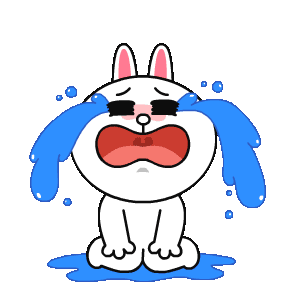 40
4
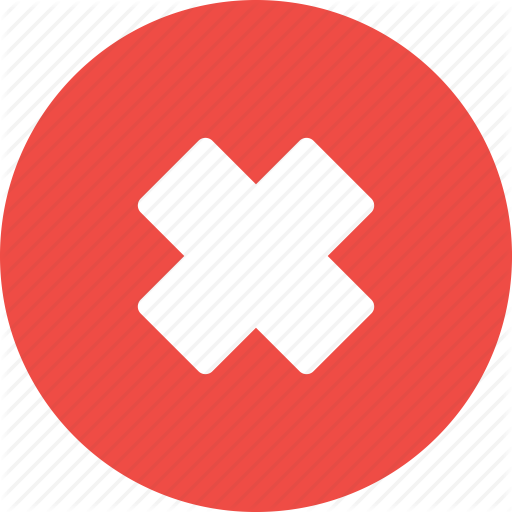 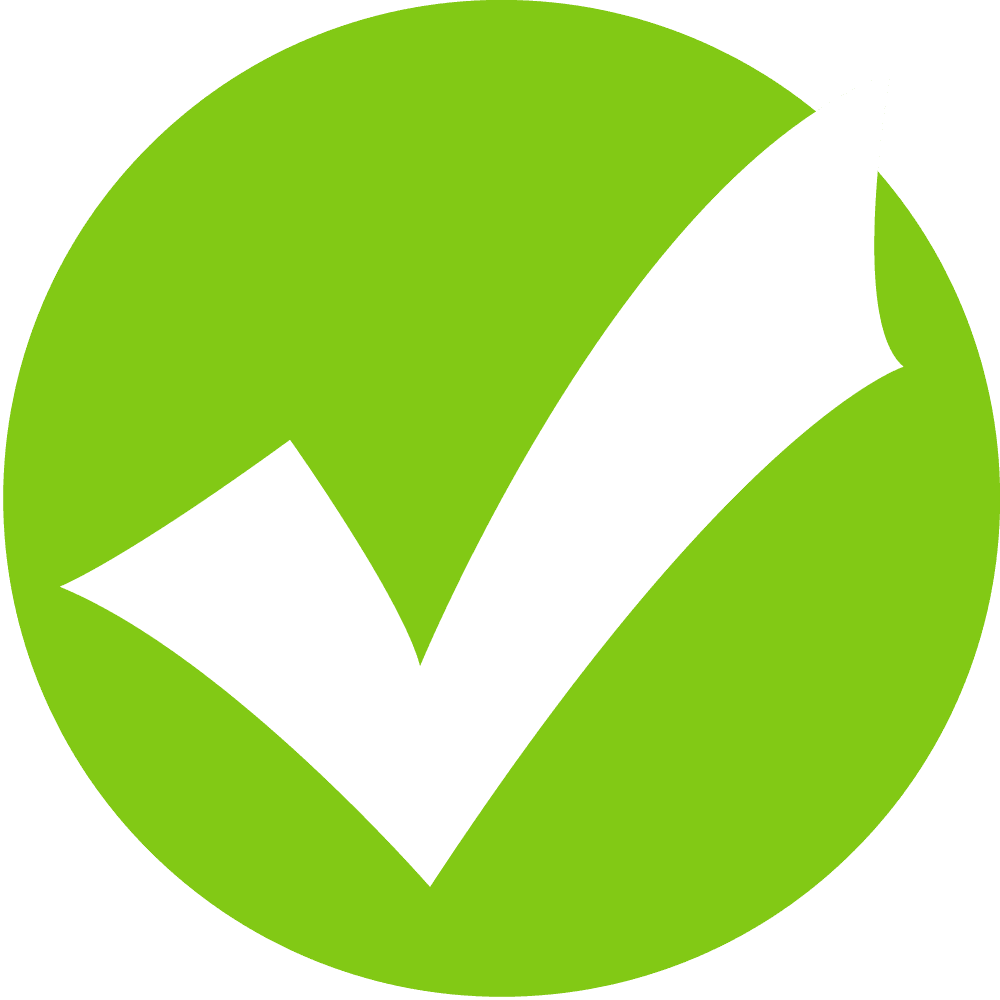 14
36
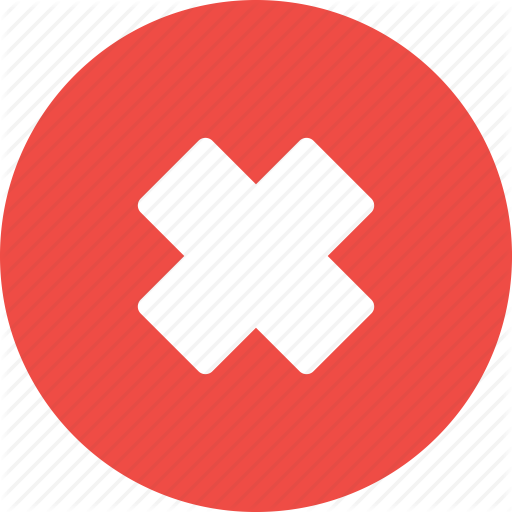 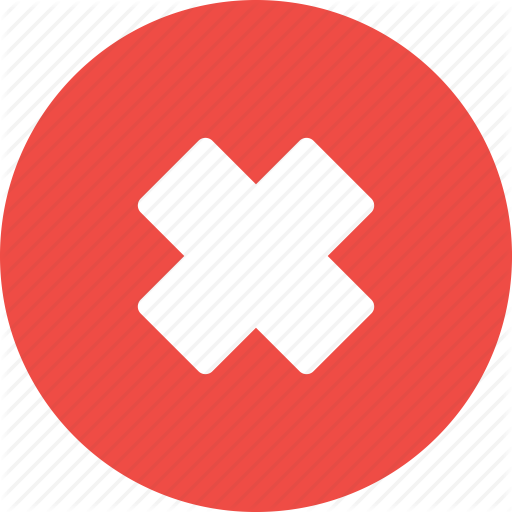 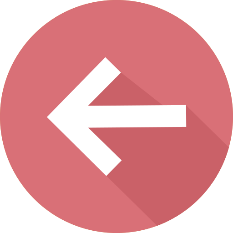 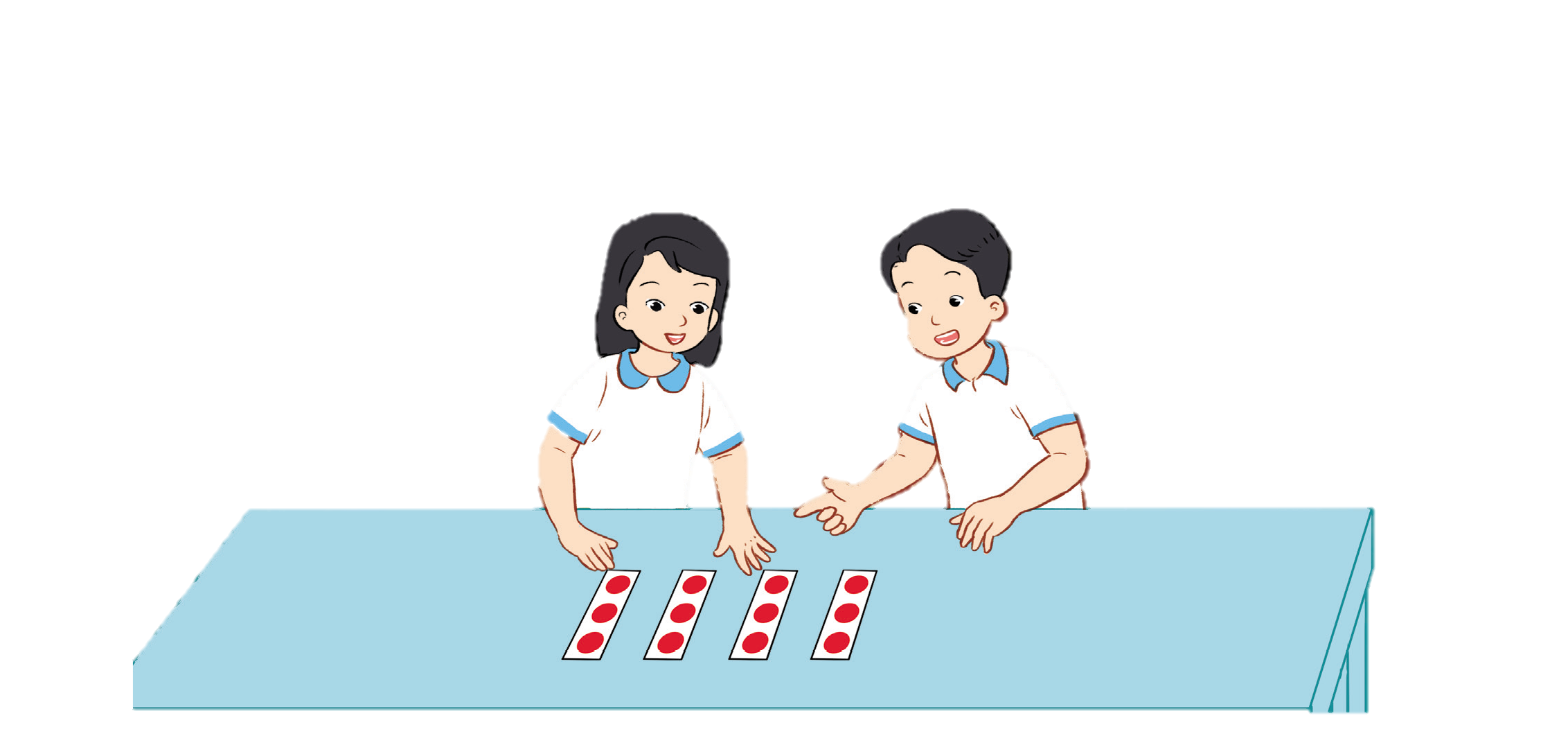 3 x 4 = 12
12 : 3 = 4
12 : 3 = ?
Thứ … ngày … tháng … năm 20 …
Toán
Bảng chia 3
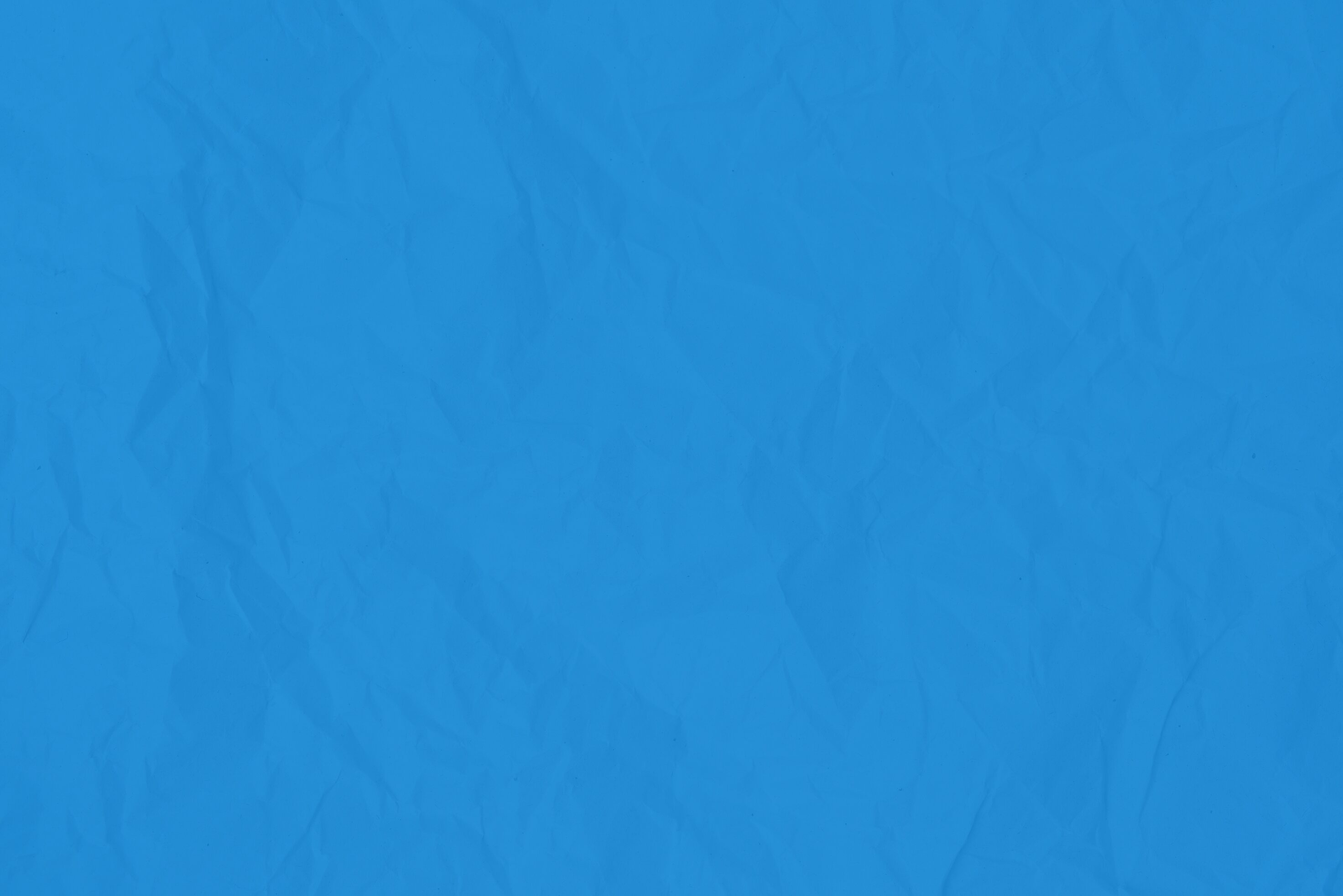 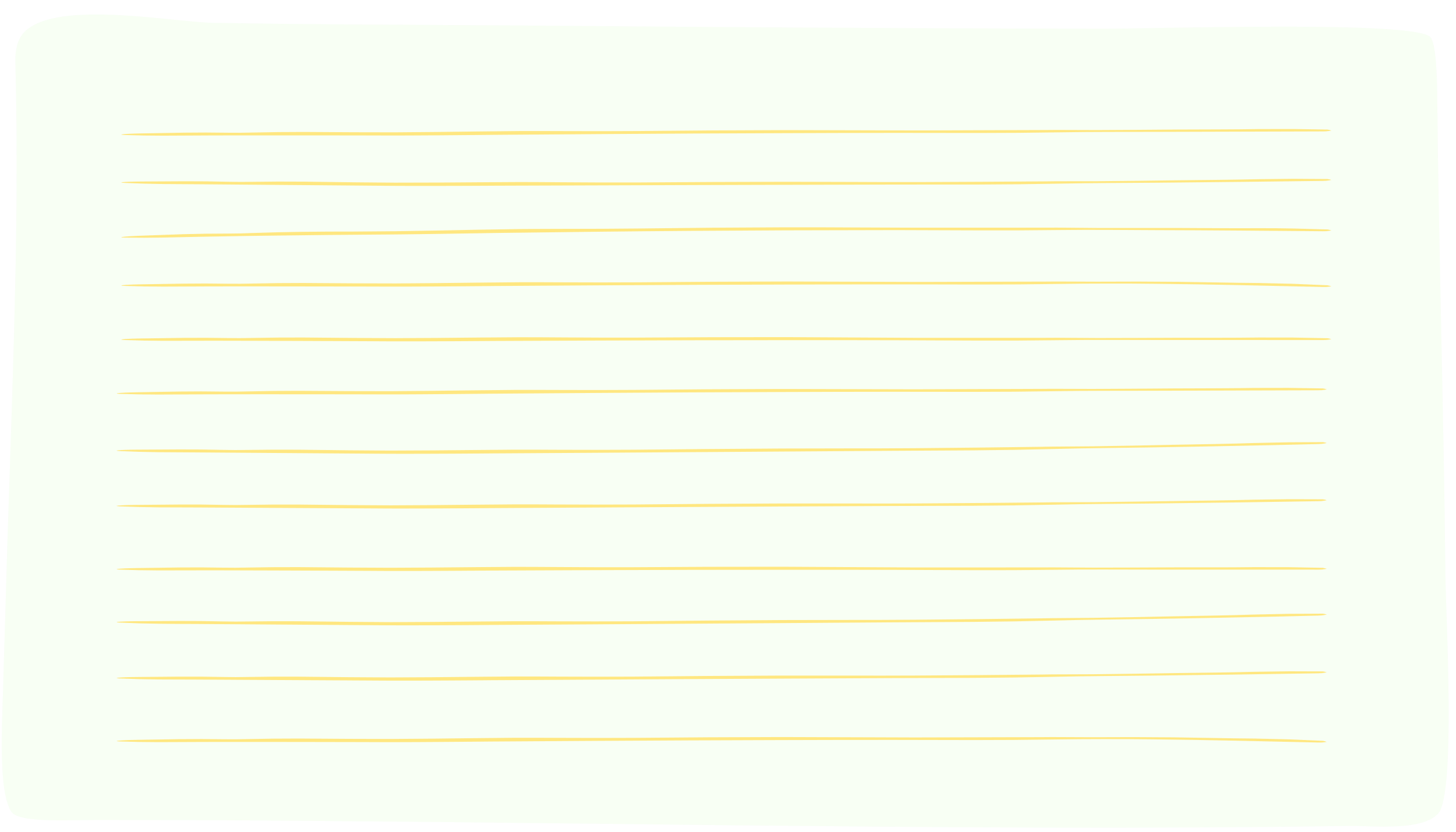 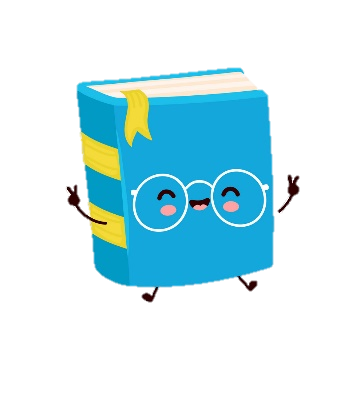 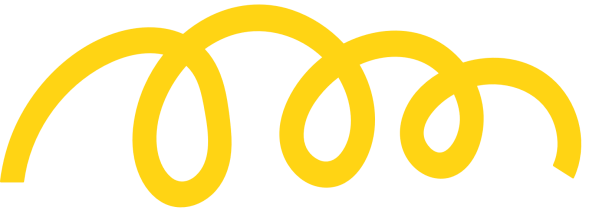 Yêu cầu cần đạt
Tìm được kết quả các phép tính trong bảng chia 3 và lập được bảng chia 3.
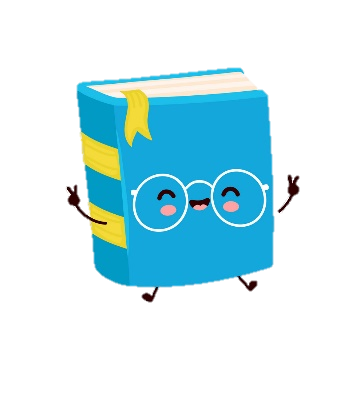 Vận dụng bảng chia 3 để tính nhẩm và giải quyết 1 số tình huống gắn với thực tế.
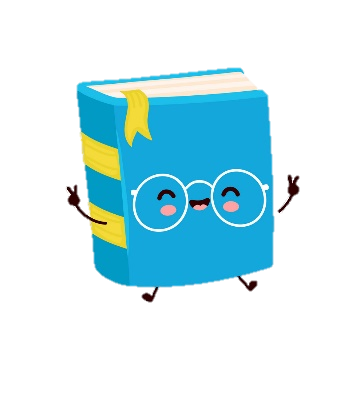 Phát triển các năng lực toán học.
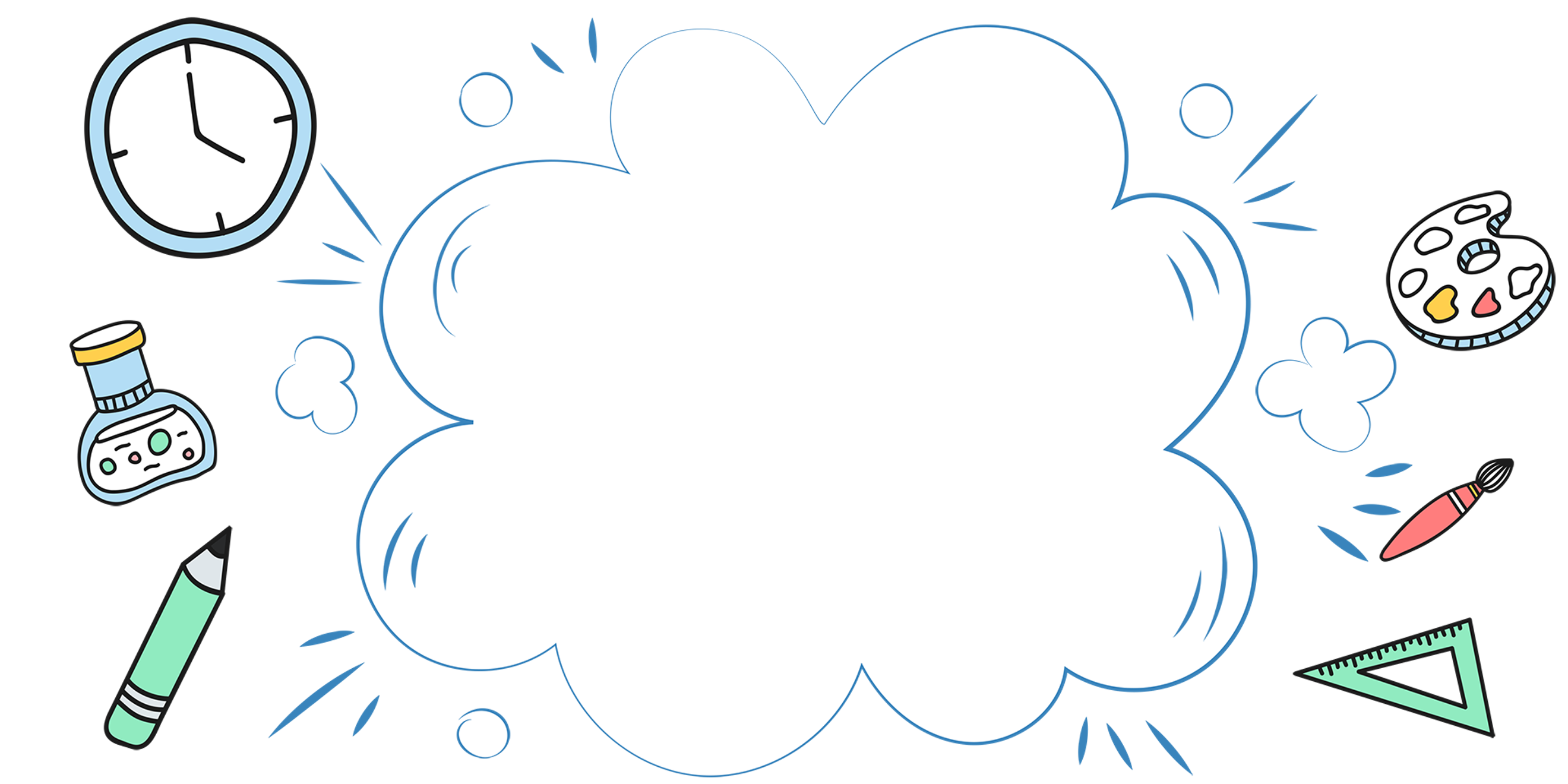 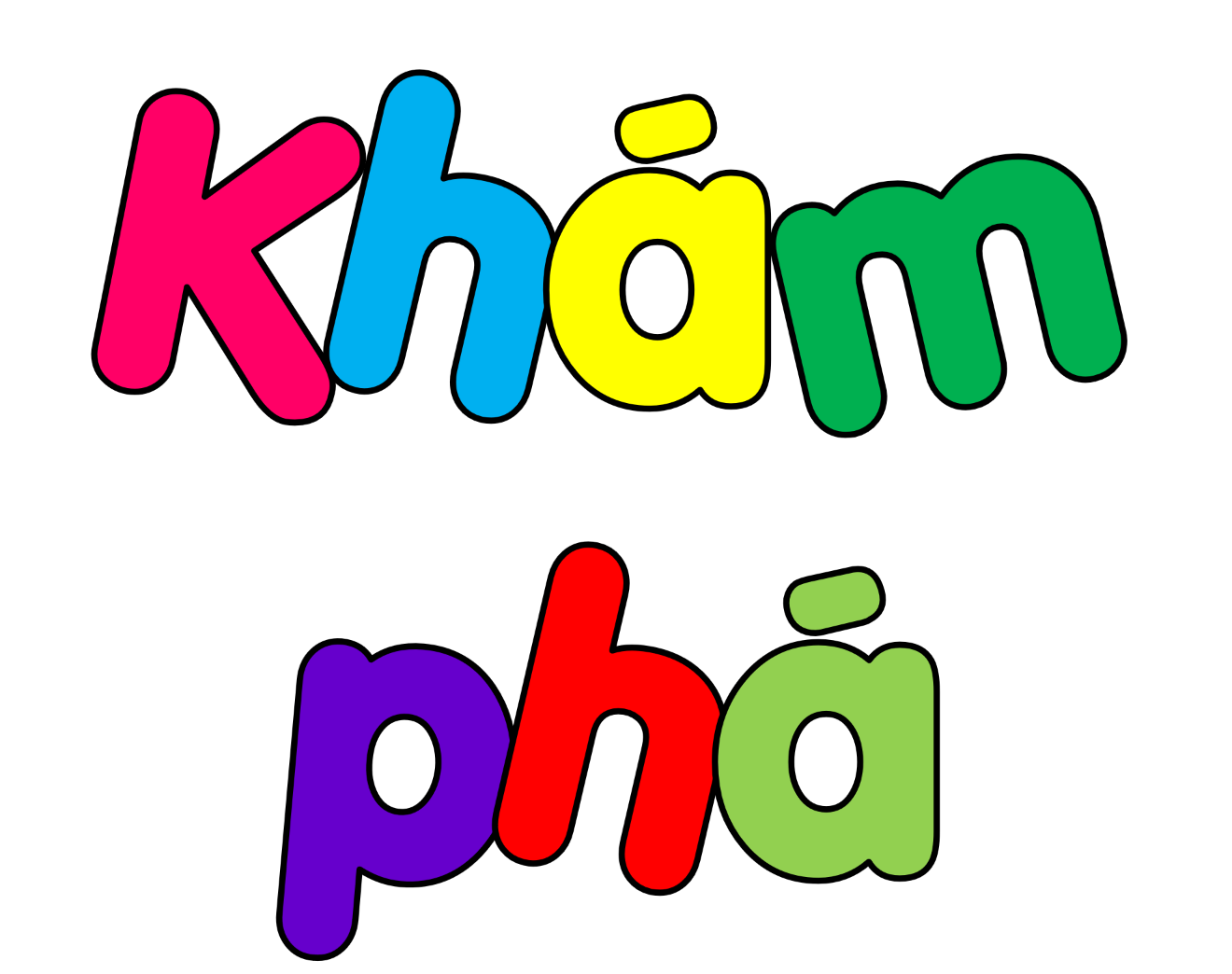 BẢNG CHIA 3
3 : 3 = 1		18 : 3 = 6
6 : 3 = 2		21 : 3 = 7
9 : 3 = 3		24 : 3 = 8
12 : 3 = 4	27 : 3 = 9
15 : 3 = 5	30 : 3 = 10
Đây là bảng chia 3
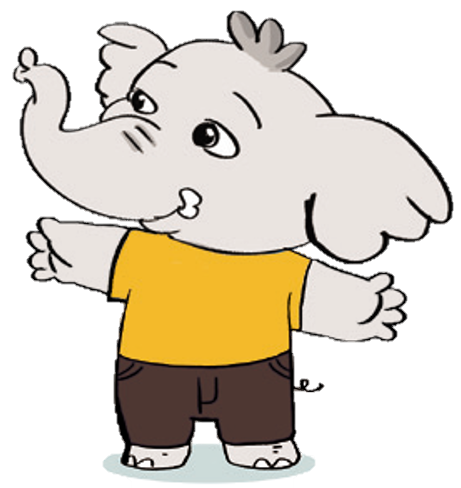 3 : 3 = 1
6 : 3 = 2
9 : 3 = 3
12 : 3 = 4  
15 : 3 = 5
18 : 3 = 6
21 : 3 = 7
24 : 3 = 8
27 : 3 = 9
30 : 3 = 10
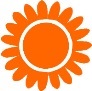 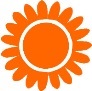 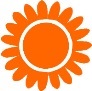 Ai thông minh hơn?
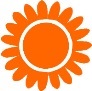 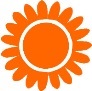 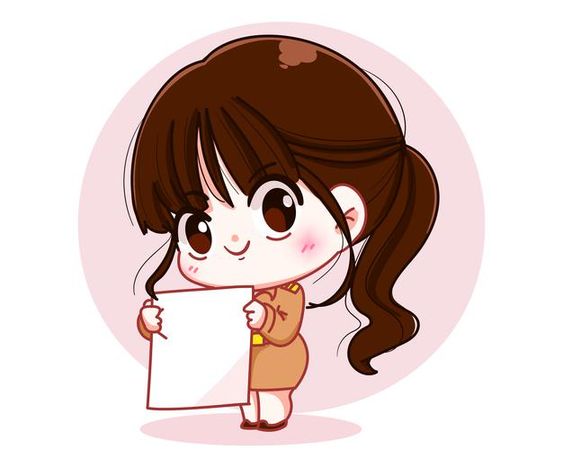 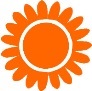 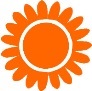 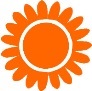 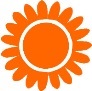 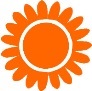 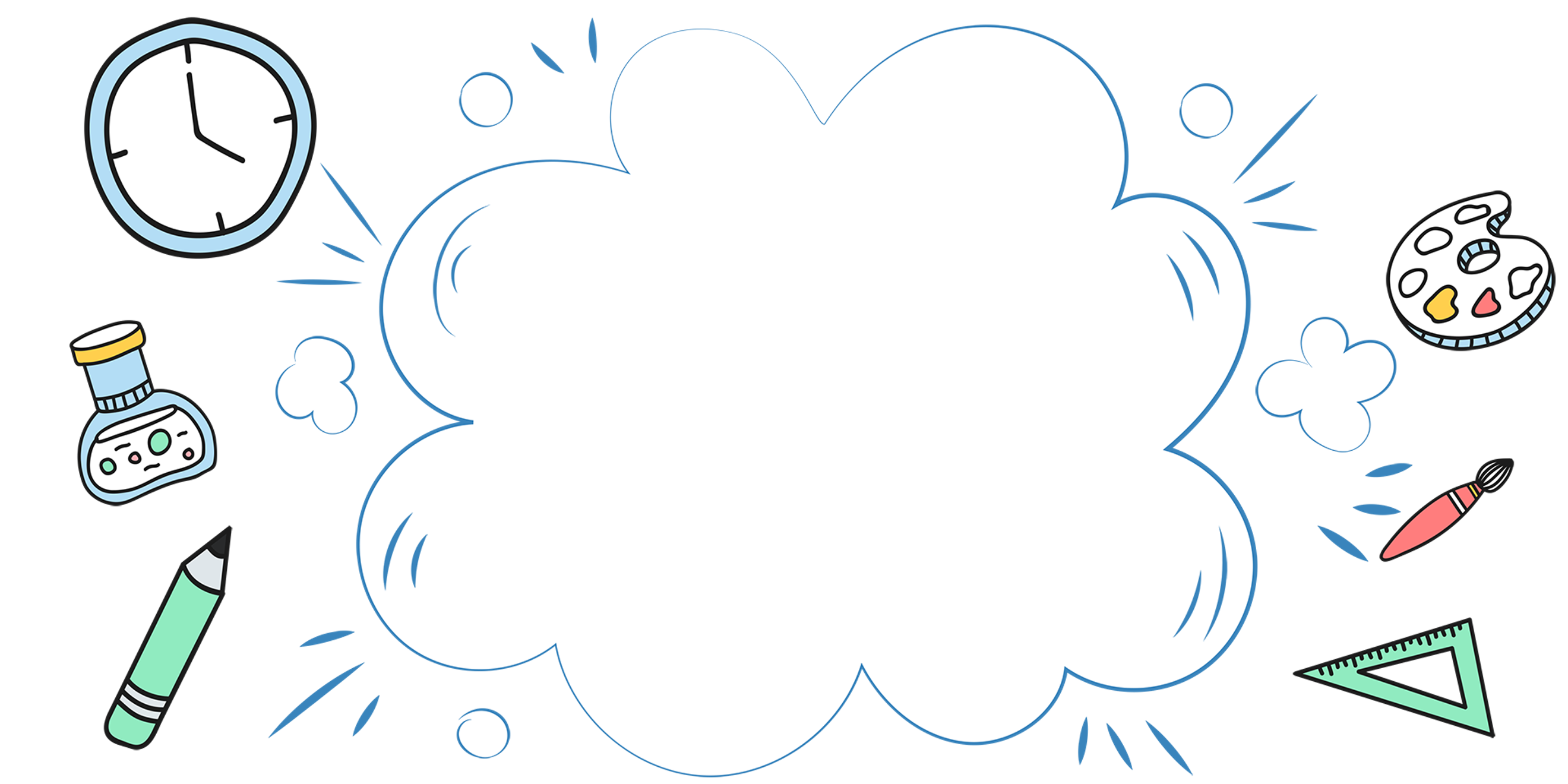 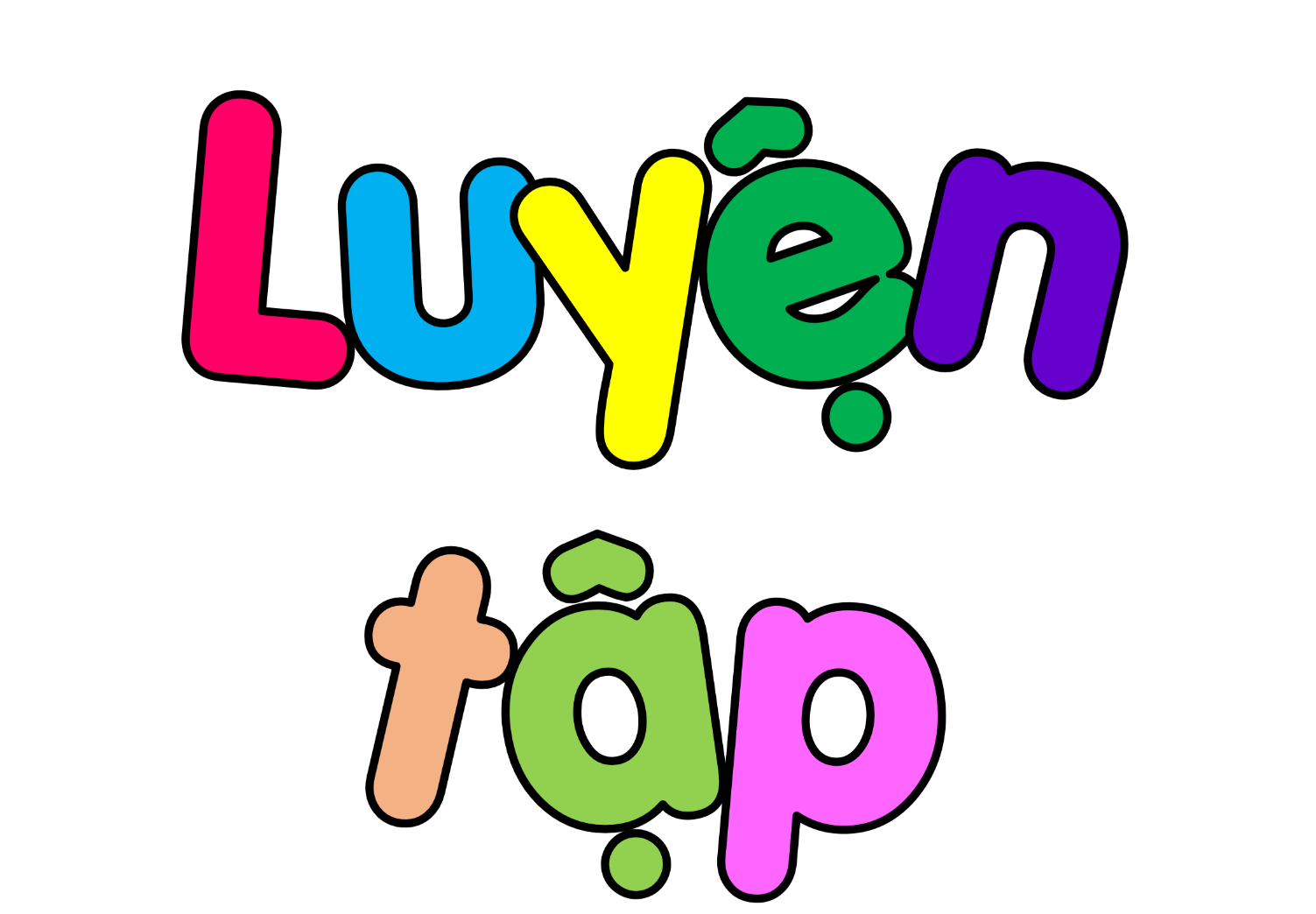 Tính nhẩm:
1
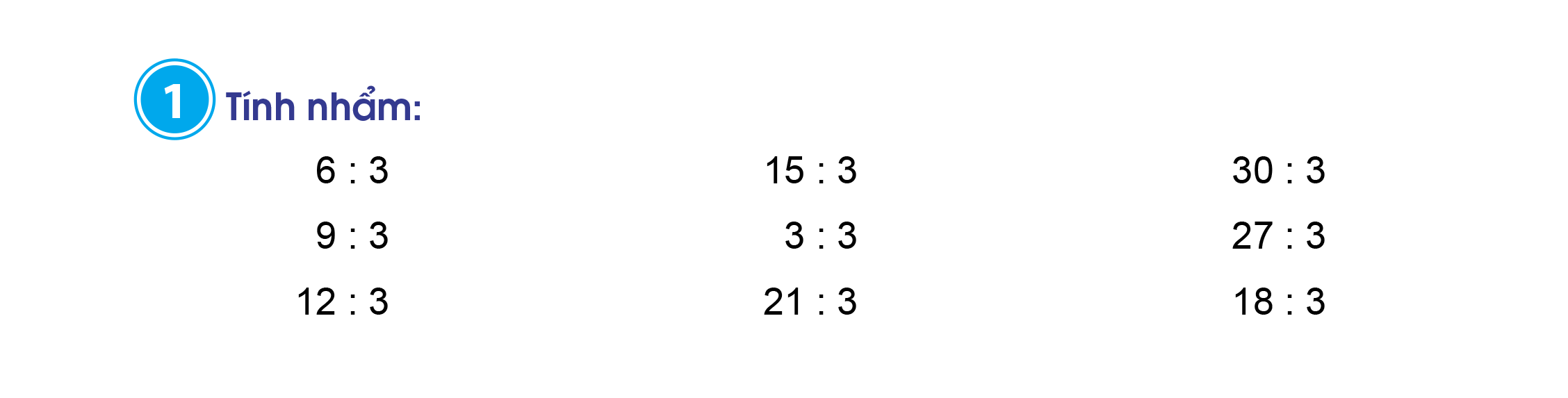 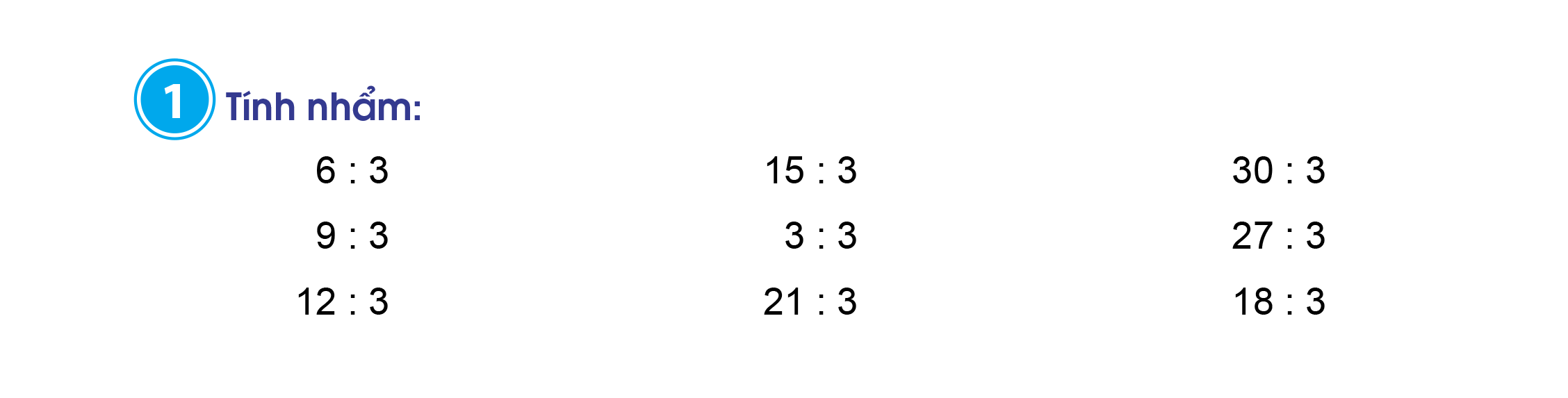 [Speaker Notes: GV chữa bài = cách cho HS lên bảng bấm vào màn hình
Có thể tổ chức = hình thức tiếp sức cũng rất náo nhiệt]
Tính:
2
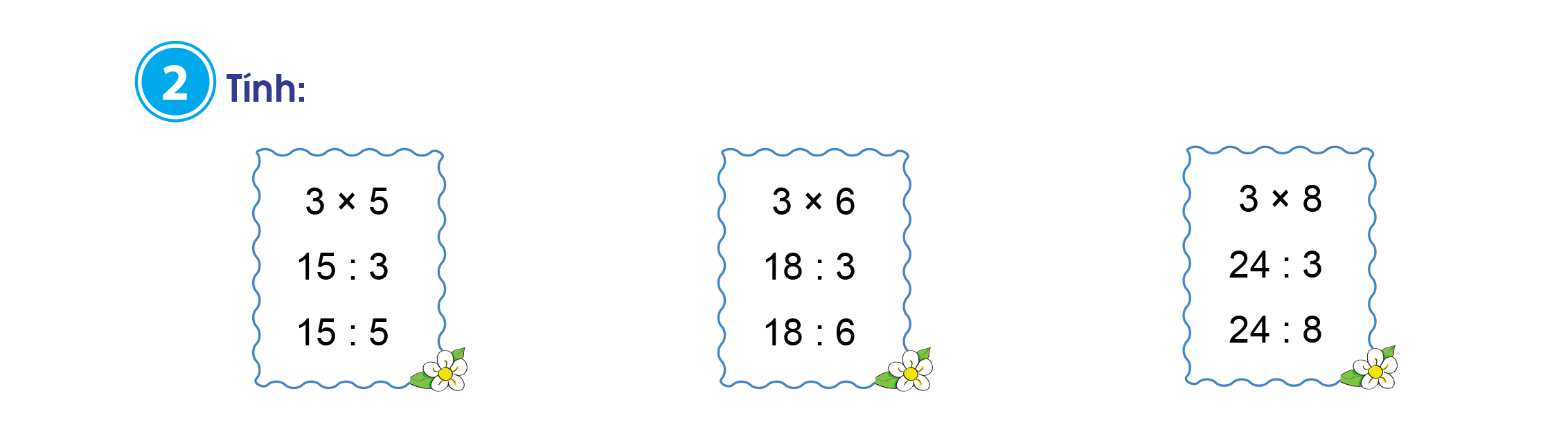 Tính:
2
3 x 5 =
15 : 3 =
15 : 5 =
15
5
3
3 x 6 =
18 : 3 =
18 : 6 =
3 x 8 =
24 : 3 =
24 : 8 =
18
6
3
24
8
3
NEXT
Thưởng
[Speaker Notes: Chữa đến bài này, nếu còn T.Gian thì bấm thưởng để đến trò chơi củng cố.
Nếu cháy GA thì bấm next để chuyển hoạt động]
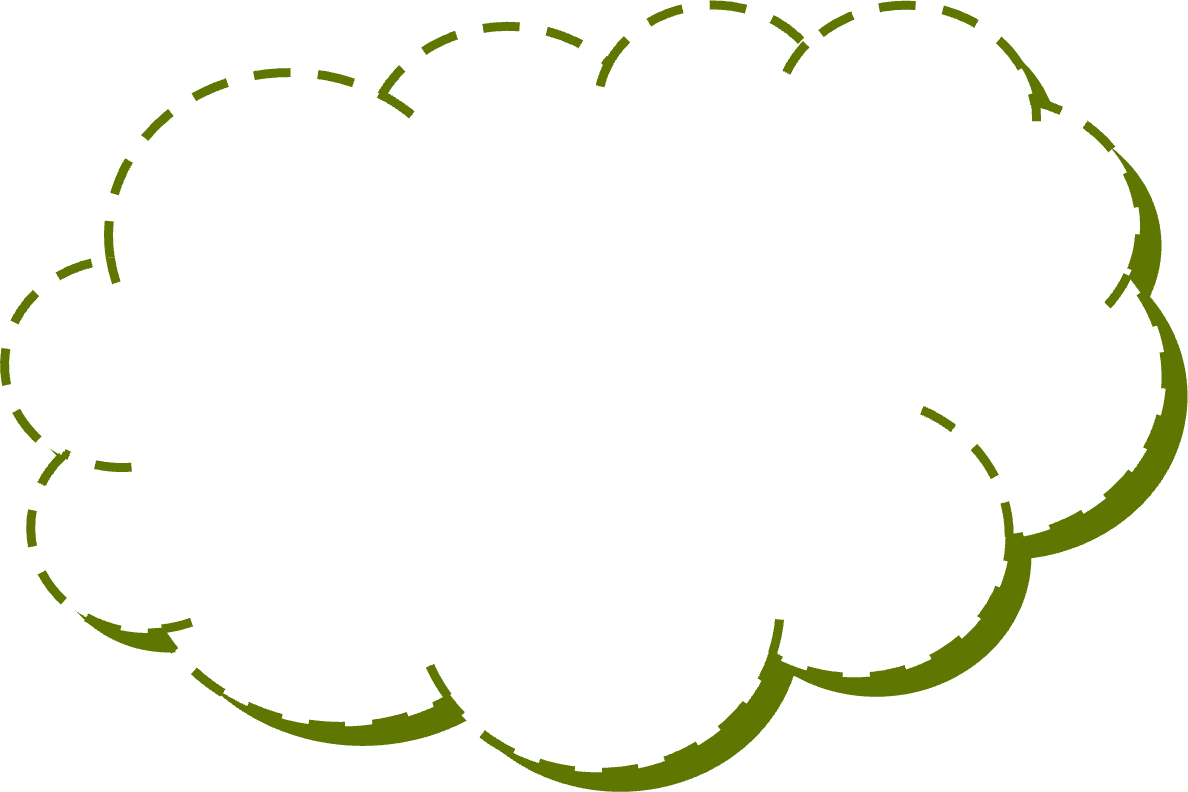 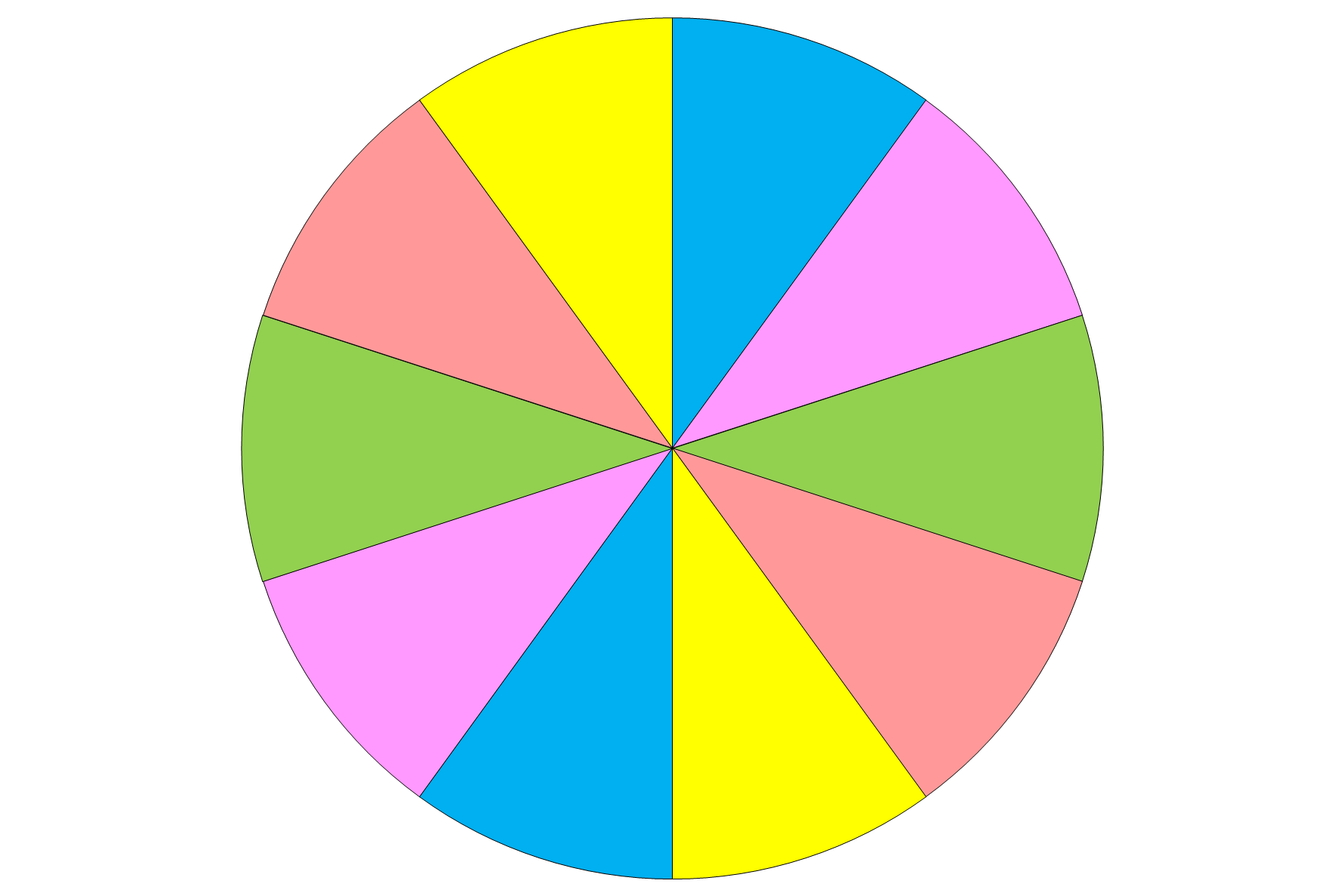 1
2
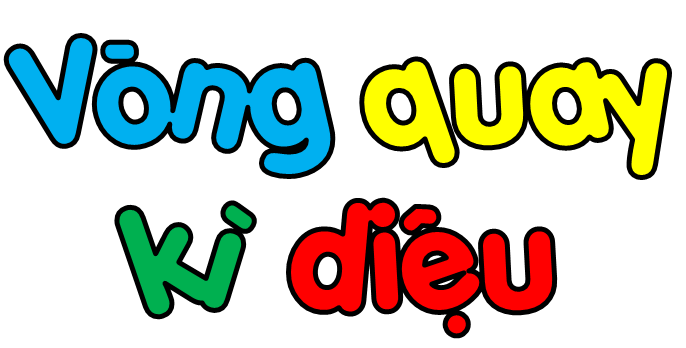 3
10
9
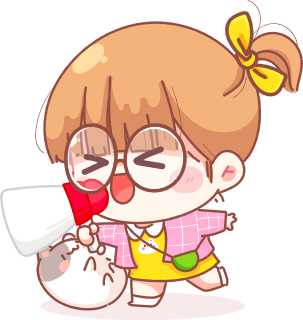 4
Nêu phép chia 3 có kết quả bằng
8
5
7
6
QUAY/dừng
[Speaker Notes: Nếu còn t.gian thì GV tổ chức cho HS chơi vòng quay để củng cố 
Cách chơi như những bài trước
* NẾU CHÁY GA THÌ BỎ QUA]
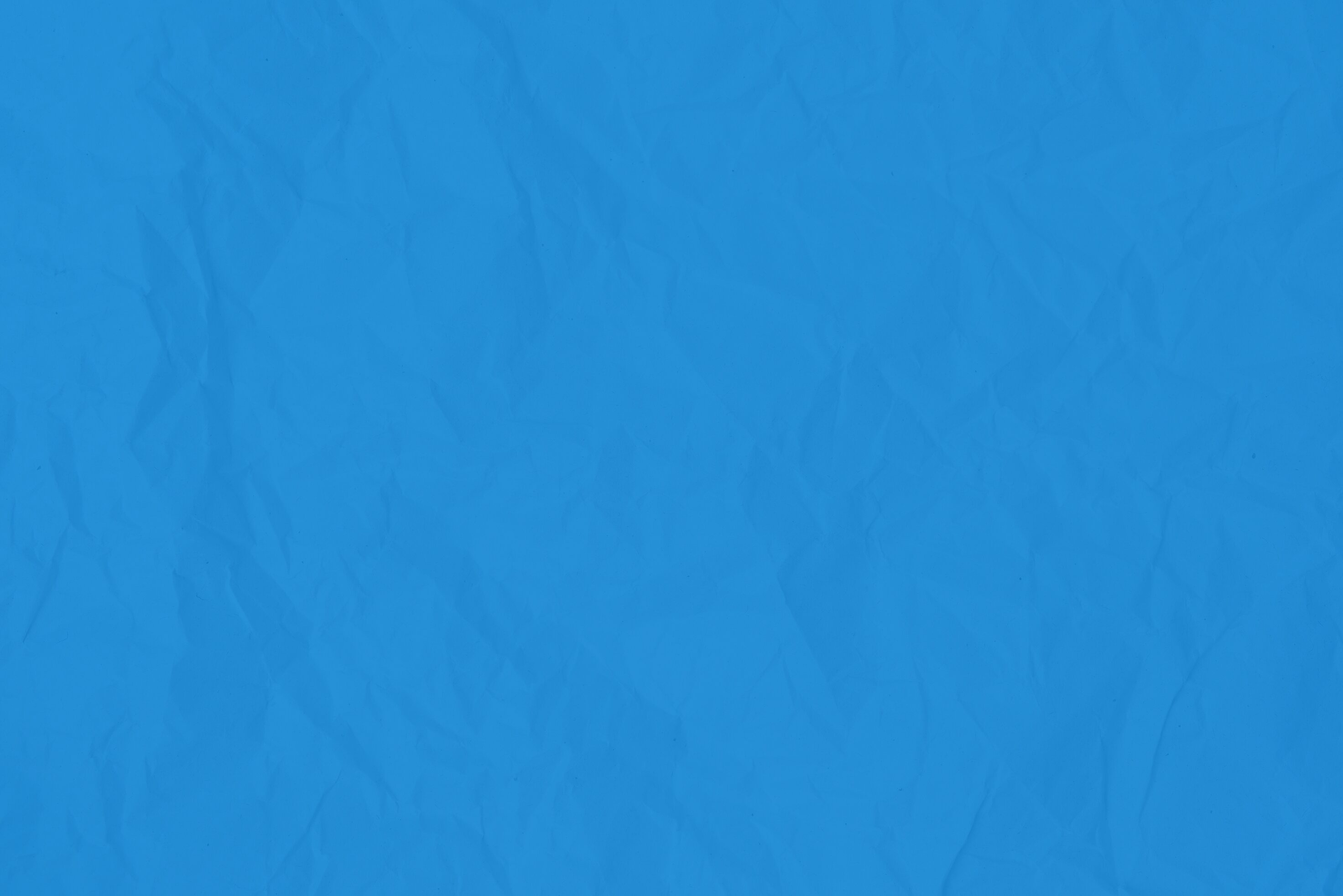 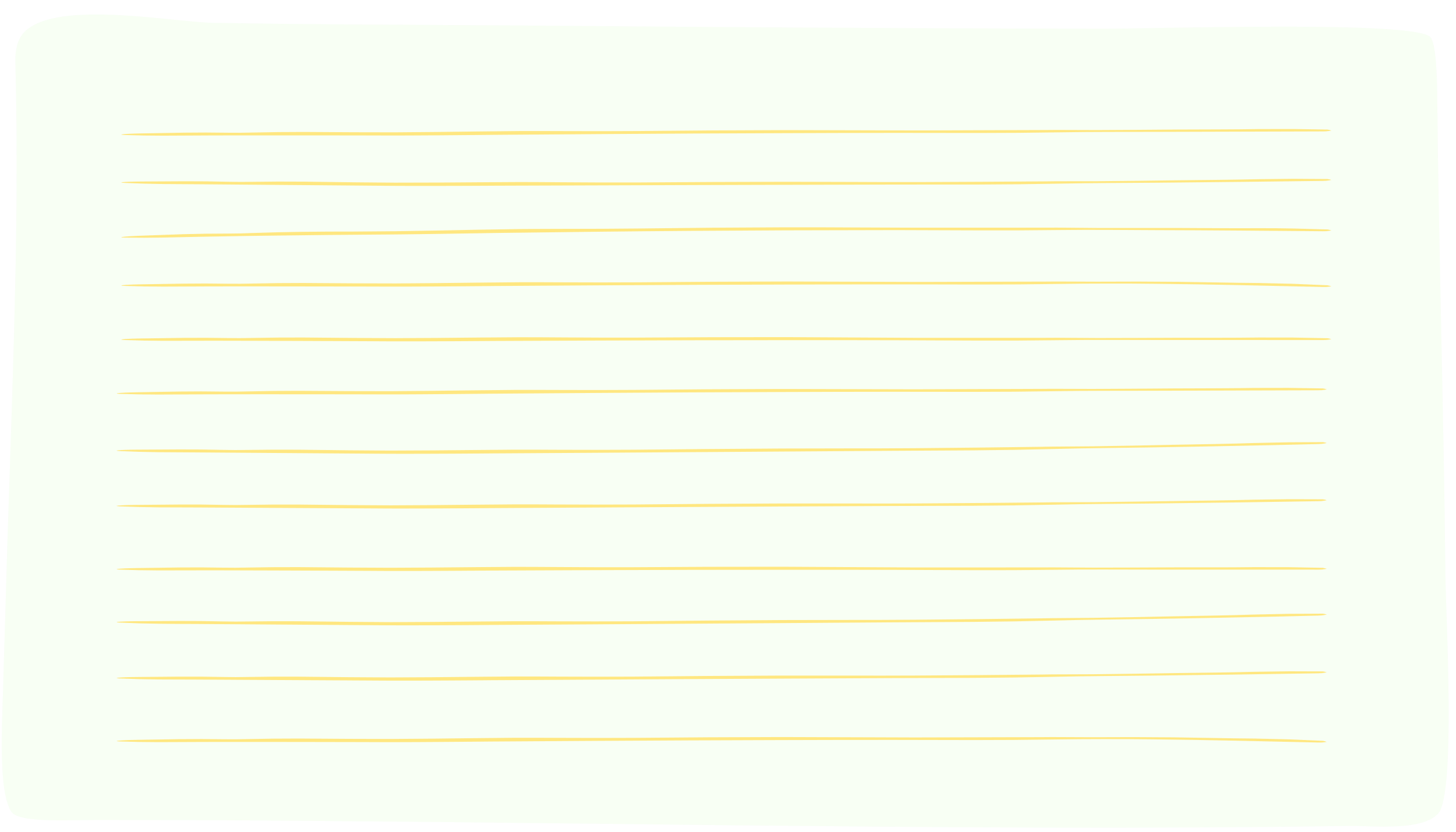 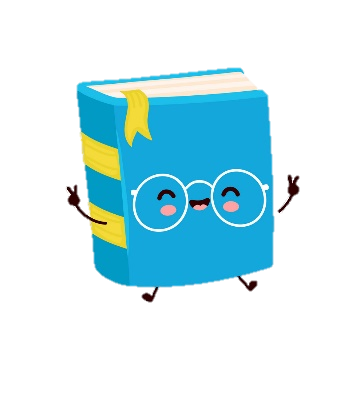 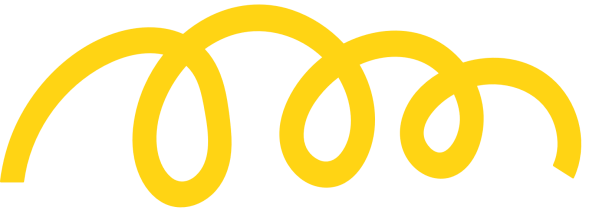 Yêu cầu cần đạt
Tìm được kết quả các phép tính trong bảng chia 3 và lập được bảng chia 3.
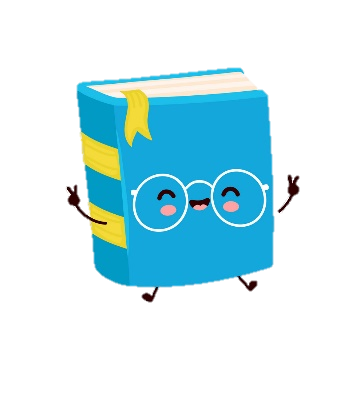 Vận dụng bảng chia 3 để tính nhẩm và giải quyết 1 số tình huống gắn với thực tế.
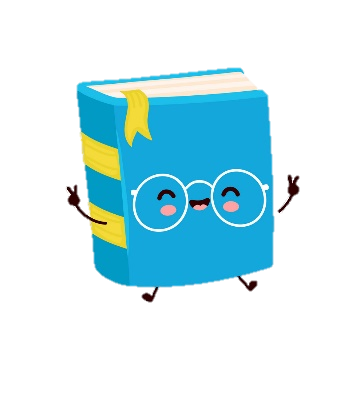 Phát triển các năng lực toán học.
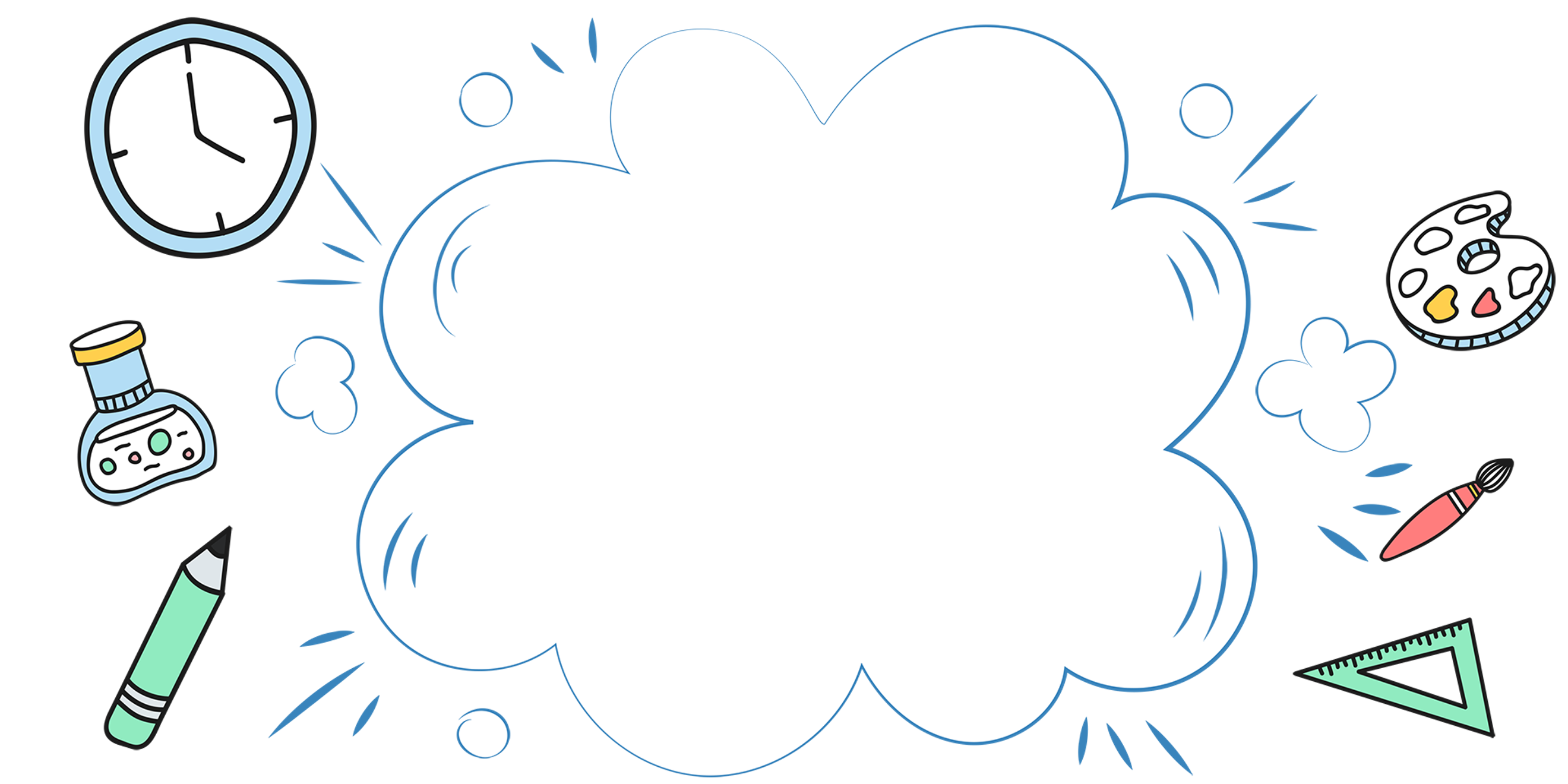 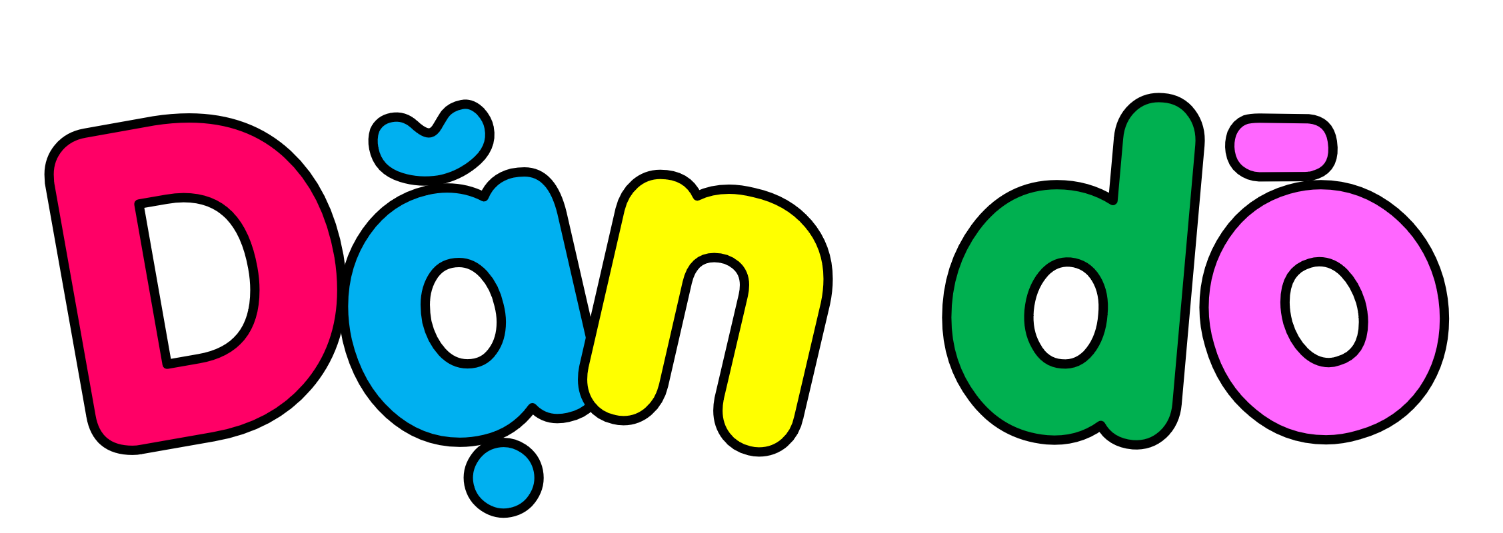 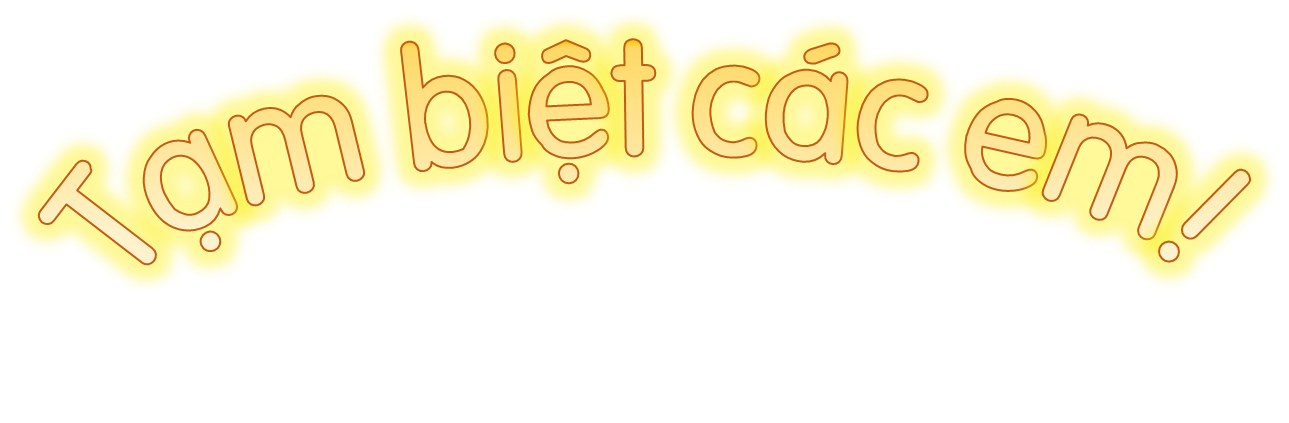 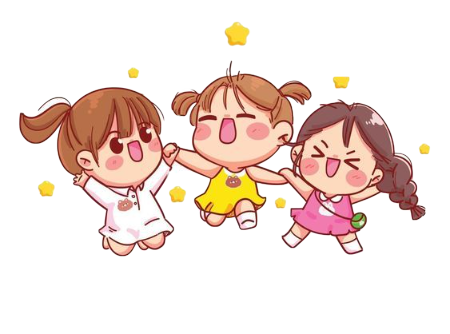